What to Make
of
Mark 16:9-20
Why is Mark 16:9-20 a puzzle?

	Only 3 Greek mss end at Mark 16:8
	Scholarly consensus finds Mark 16:9-20 not original
Not just liberals
Why is this?

My Aim
	Explain the issue: Why is 16:9-20 doubted
	Evaluate the arguments, pro and con
PUTTING THE QUESTION IN PERSPECTIVE
PUTTING THE QUESTION IN PERSPECTIVE
If not authentic…
We have lost nothing
We have Mt, Lk, Jn, Acts 1, 1 Cor 15
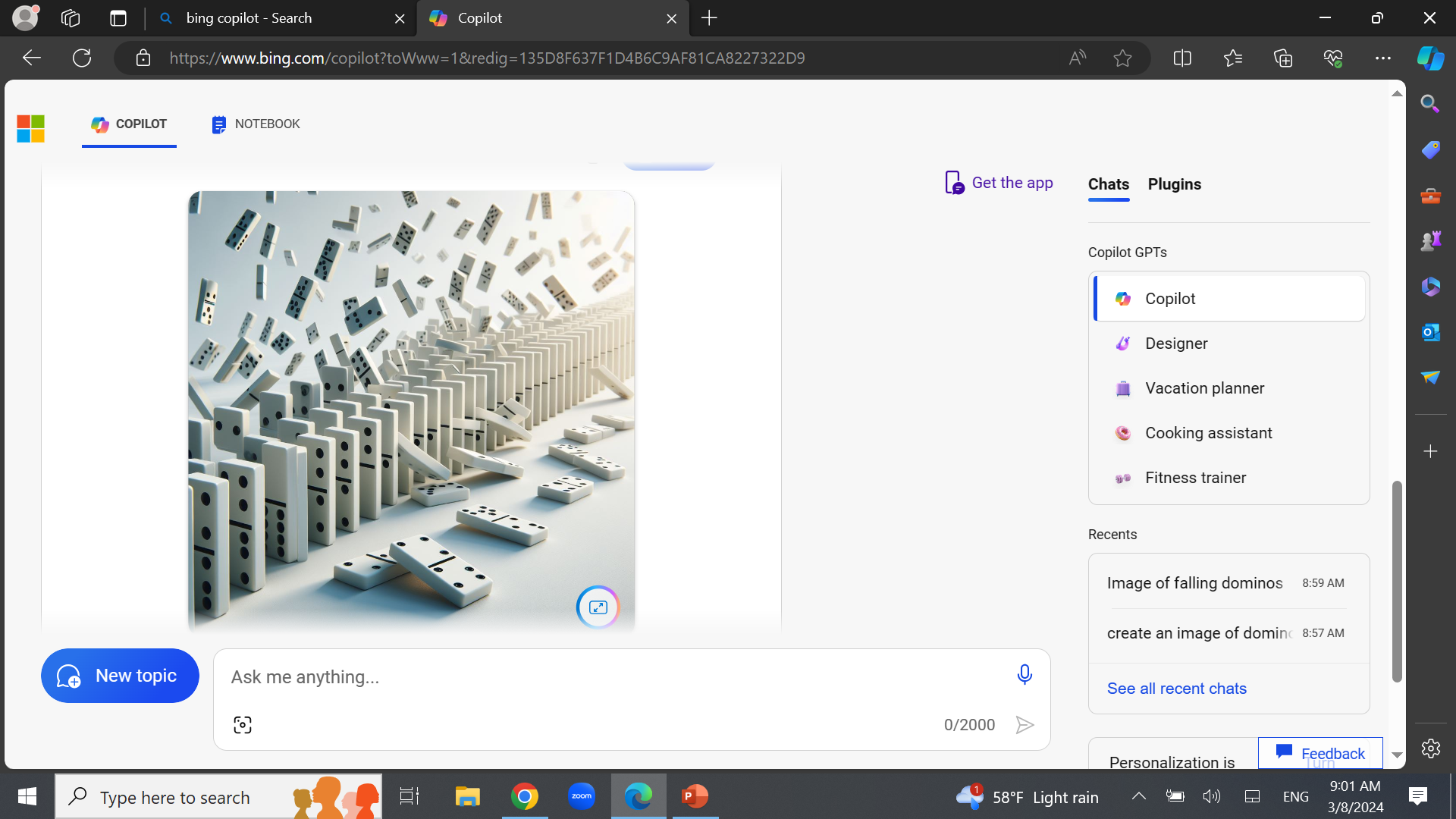 PUTTING THE QUESTION IN PERSPECTIVE
If not authentic…
Integrity of NT is not in doubt
Integrity of NT is not in doubt
The problem is unique to Mark 16
other NT variants:
	small amount of text: a word, a phrase, a verse or two
	 
Mark 16:9-20 is
	12 verses, approximately 171 words

Only Jn 7:53-8:11 is comparable in length
	12 verses, approximately 169 Words
Integrity of NT is not in doubt
The problem is unique to Mark 16

		
We know what the original text was following John 7:52
End of Mark 16 is Not Resolved
PUTTING THE QUESTION IN PERSPECTIVE
If authentic…
Reconciliation issues
Internal issues
PUTTING THE QUESTION IN PERSPECTIVE
PRACTICALLY…
Do I preach from Mk 16:9-20?

Should I spend time Reconciling Mk 16:9-20 with other accounts?
4 Endings

16:8 “Abrupt Ending” (AE)
16:8 & “Short Ending” (SE)
16:9-20 “Long Ending” (LE)
16:9-20 & Freer Logion (FL)
4 Endings

16:8 “Abrupt Ending” (AE)
16:8 & “Short Ending” (SE)
16:9-20 “Long Ending” (LE)
16:9-20 & Freer Logion (FL)
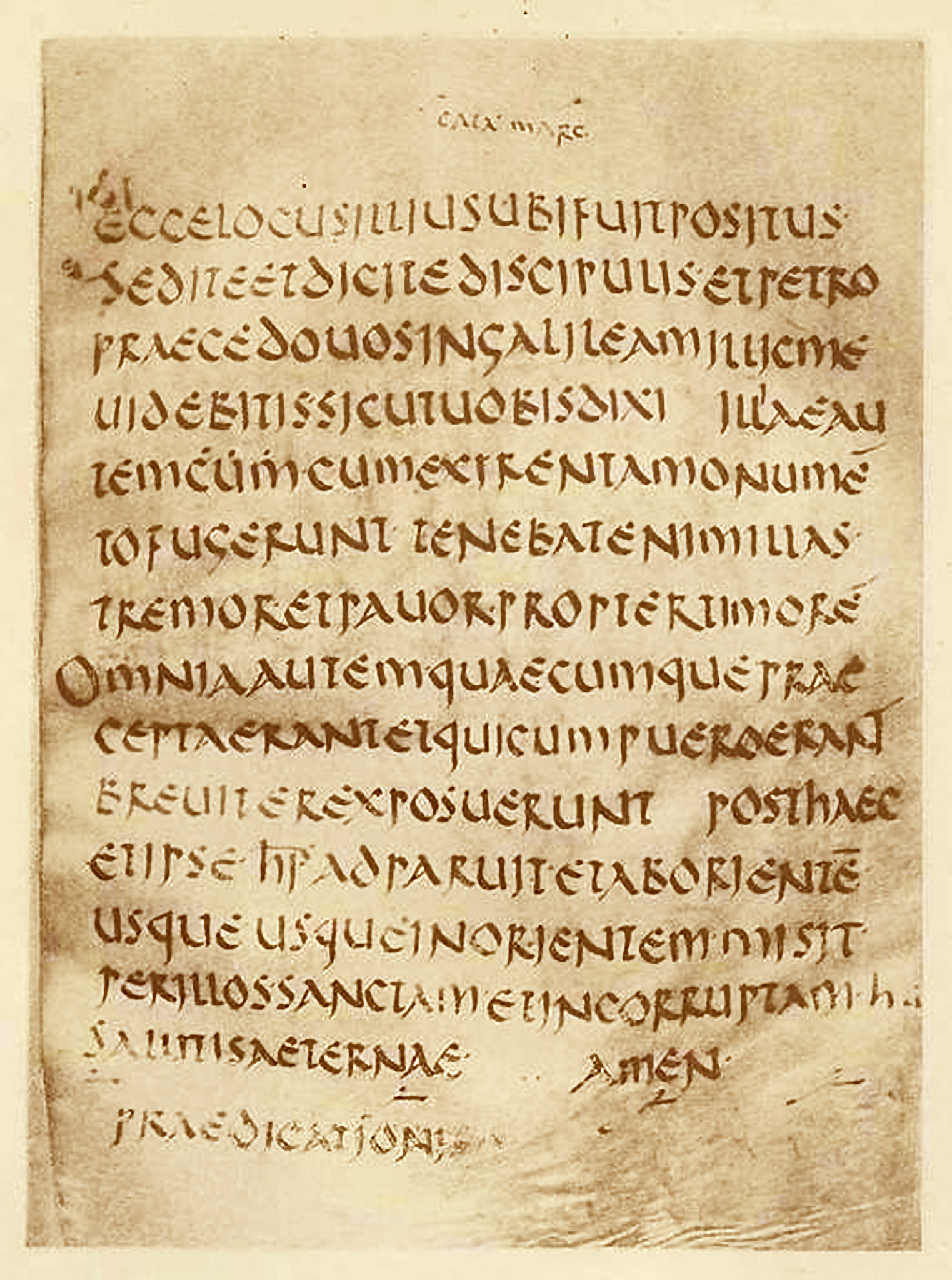 4 Endings

16:8 “Abrupt Ending” (AE)
16:8 & “Short Ending” (SE)
16:9-20 “Long Ending” (LE)
16:9-20 & Freer Logion (FL)
Only one MS has this as the ending of Mark.
4th or 5th c. Latin MS
4 Endings

16:8 “Abrupt Ending” (AE)
16:8 & “Short Ending” (SE)
16:9-20 “Long Ending” (LE)
16:9-20 & Freer Logion (FL)
[Omits “and they said nothing to anyone”]
And they briefly reported to those around Peter all the things that had been commanded. And after these things, Jesus himself sent through them the holy and incorruptible proclamation of the eternal salvation from east to west. Amen.
4 Endings

16:8 “Abrupt Ending” (AE)
16:8 & “Short Ending” (SE)
16:9-20 “Long Ending” (LE)
16:9-20 & Freer Logion (FL)
[Omits “and they said nothing to anyone”]
And they briefly reported to those around Peter all the things that had been commanded. And after these things, Jesus himself sent through them the holy and incorruptible proclamation of the eternal salvation from east to west. Amen.
4 Endings

16:8 “Abrupt Ending” (AE)
16:8 & “Short Ending” (SE)
16:9-20 “Long Ending” (LE)
16:9-20 & Freer Logion (FL)
[Omits “and they said nothing to anyone”]
And they briefly reported to those around Peter all the things that had been commanded. And after these things, Jesus himself sent through them the holy and incorruptible proclamation of the eternal salvation from east to west. Amen.
4 Endings

16:8 “Abrupt Ending” (AE)
16:8 & “Short Ending” (SE)
16:9-20 “Long Ending” (LE)
16:9-20 & Freer Logion (FL)
[Omits “and they said nothing to anyone”]
And they briefly reported to those around Peter all the things that had been commanded. And after these things, Jesus himself sent through them the holy and incorruptible proclamation of the eternal salvation from east to west. Amen.
Now when he was risen early on the first day of the week, he appeared first to Mary Magdalene, from whom he had cast out seven demons.  She went and told them that had been with him, as they mourned and wept. And they, when they heard that he was alive, and had been seen of her, disbelieved…
16:9
4 Endings

16:8 “Abrupt Ending” (AE)
16:8 & “Short Ending” (SE)
16:9-20 “Long Ending” (LE)
16:9-20 & Freer Logion (LE)
Only one extant MS includes this.
Codex W
And they excused themselves, saying, "This age of lawlessness and unbelief is under Satan, who does not allow the truth and power of God to prevail over the unclean things of the spirits. Therefore reveal thy righteousness now" - thus they spoke to Christ. And Christ replied to them, "The term of years of Satan's power has been fulfilled, but other terrible things draw near. And for those who have sinned I was delivered over to death, that they may return to the truth and sin no more in order to inherit the spiritual and incorruptible glory of righteousness which is in heaven.”
4 Endings

16:8 “Abrupt Ending” (AE)
16:8 & “Short Ending” (SE)
16:9-20 “Long Ending” (LE)
16:9-20 & Freer Logion (FL)
2 Endings

16:8 “Abrupt Ending” (AE)

16:9-20 “Long Ending” (LE)
EXTERNAL EVIDENCE
More Objective
Greek MSS
Ancient Versions
Patristics

INTERNAL EVIDENCE
More Subjective
Style
Which Reading Best Explains the Others
(Others not relevant to this study)
EXTERNAL EVIDENCE
More Objective
Greek MSS
Ancient Versions
Patristics
Greek Manuscripts

Include Mark 16:9-20

1,653 Greek manuscripts include Mark 16:9–20.
Among them, 5th century mss:
Codex Alexandrinus
Codex Ephraemi
Codex Bezae, aka, Codex Cantabrigiensis (D)
Codex Freerianus, aka, Washingtonianus (W)*
Greek Manuscripts

Include Mark 16:9-20

1,653 Greek manuscripts include Mark 16:9–20.
Among them, 5th century mss:
Codex Alexandrinus
Codex Ephraemi
Codex Bezae, aka, Codex Cantabrigiensis (D)
	Codex Freerianus, aka, Washingtonianus (W)*
Omit Mark 16:9-20
Only three end at vs. 8
Greek Manuscripts

Include Mark 16:9-20

1,653 Greek manuscripts include Mark 16:9–20.
Among them, 5th century mss:
Codex Alexandrinus
Codex Ephraemi
Codex Bezae, aka, Codex Cantabrigiensis
Codex Freerianus, aka, Washingtonianus (W)*
Omit Mark 16:9-20
Only three end at vs. 8
However, not as one-sided as appears:
Ancient testimony that many copies ended at verse 8.
MSS that have notes indicating doubt
Greek Manuscripts

Include Mark 16:9-20

1,653 Greek manuscripts include Mark 16:9–20.
Among them, 5th century mss:
Codex Alexandrinus
Codex Ephraemi
Codex Bezae, aka, Codex Cantabrigiensis
	Codex Freerianus, aka, Washingtonianus (W)*
Omit Mark 16:9-20
Only three end at vs. 8
12th cent. Minuscule in the margin by v. 9: 
“in some of the copies this is not found; rather, it stops here”
Greek Manuscripts

Include Mark 16:9-20

1,653 Greek manuscripts include Mark 16:9–20.
Among them, 5th century mss:
Codex Alexandrinus
Codex Ephraemi
Codex Bezae, aka, Codex Cantabrigiensis
	Codex Freerianus, aka, Washingtonianus (W)*
Omit Mark 16:9-20
Only three end at vs. 8
two 11th cent. minuscules:
“from here until the end is not found in some of the copies; but in the old ones, all (of it) is found without exception.”
Greek Manuscripts

Include Mark 16:9-20

1,653 Greek manuscripts include Mark 16:9–20.
Among them, 5th century mss:
Codex Alexandrinus
Codex Ephraemi
Codex Bezae, aka, Codex Cantabrigiensis
	Codex Freerianus, aka, Washingtonianus (W)*
Omit Mark 16:9-20
Only three end at vs. 8
The minuscules of Family 1 
(1, 15, 22, 205, 209, 1110, 1192, 1210, 1582, 2886)
“In some of the copies, the evangelist is set out fully up to this place; Eusebius also, the (pupil of) Pamphilus, only went this far in his canons; but in many (copies) this also is in circulation.”
Greek Manuscripts
REVISED SLIDES
Include Mark 16:9-20

1,653 Greek manuscripts include Mark 16:9–20.
Among them, 5th century mss:
Codex Alexandrinus
Codex Ephraemi
Codex Bezae, aka, Codex Cantabrigiensis
	Codex Freerianus, aka, Washingtonianus (W)*
Omit Mark 16:9-20
Only three end at vs. 8
Family 1

Family 1
Minuscules:
1, 22, 118,	131,	205,	209,	872, 1192, 1210, 1278, 1582, 2193, 2542
Greek Manuscripts
REVISED SLIDES
Include Mark 16:9-20

1,653 Greek manuscripts include Mark 16:9–20.
Among them, 5th century mss:
Codex Alexandrinus
Codex Ephraemi
Codex Bezae, aka, Codex Cantabrigiensis
	Codex Freerianus, aka, Washingtonianus (W)*
Omit Mark 16:9-20
Only three end at vs. 8
MSS 1, 205, 209, 1582
(900s–1400s)
“In some of the copies the Evangelist is completed to this point, as far as which Eusebius Pamphili also made his canons. But in many these are also present …” (or something similar)
Greek Manuscripts
REVISED SLIDES
Include Mark 16:9-20

1,653 Greek manuscripts include Mark 16:9–20.
Among them, 5th century mss:
Codex Alexandrinus
Codex Ephraemi
Codex Bezae, aka, Codex Cantabrigiensis
	Codex Freerianus, aka, Washingtonianus (W)*
Omit Mark 16:9-20
Only three end at vs. 8
MSS 15, 22, 1110, 1192, 1210 
(900s–1100s)
“In some of the copies the Evangelist is completed to this point. But in many these are also present …” (or something similar)
Greek Manuscripts
REVISED SLIDES
Include Mark 16:9-20

1,653 Greek manuscripts include Mark 16:9–20.
Among them, 5th century mss:
Codex Alexandrinus
Codex Ephraemi
Codex Bezae, aka, Codex Cantabrigiensis
	Codex Freerianus, aka, Washingtonianus (W)*
Omit Mark 16:9-20
Only three end at vs. 8
MSS 20, 215, 300
(1000s)
“From here to the end does not occur in some of the copies, but in the ancient copies it all occurs in full”
Greek Manuscripts
REVISED SLIDES
Include Mark 16:9-20

1,653 Greek manuscripts include Mark 16:9–20.
Among them, 5th century mss:
Codex Alexandrinus
Codex Ephraemi
Codex Bezae, aka, Codex Cantabrigiensis
	Codex Freerianus, aka, Washingtonianus (W)*
Omit Mark 16:9-20
Only three end at vs. 8
MS 199
(1100s)
“In some of the copies, this does not occur, but it stops here”
Greek Manuscripts

Include Mark 16:9-20

1,653 Greek manuscripts include Mark 16:9–20.
Among them, 5th century mss:
Codex Alexandrinus
Codex Ephraemi
Codex Bezae, aka, Codex Cantabrigiensis
	Codex Freerianus, aka, Washingtonianus (W)*
Omit Mark 16:9-20
Only three end at vs. 8
CODEX SINAITICUS
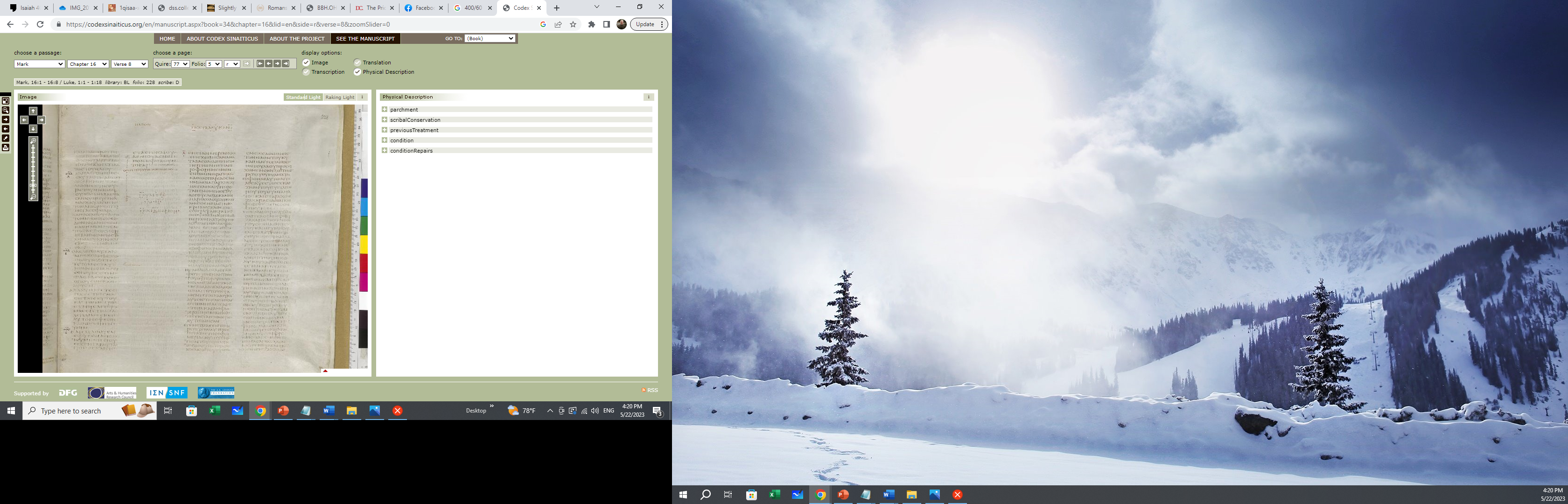 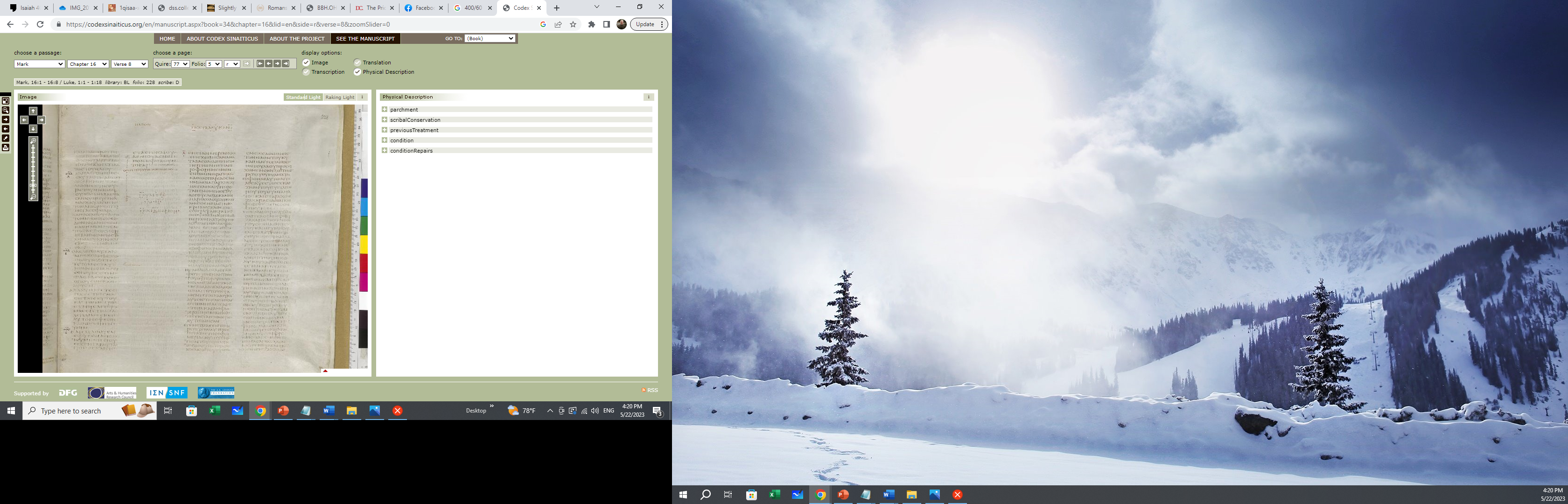 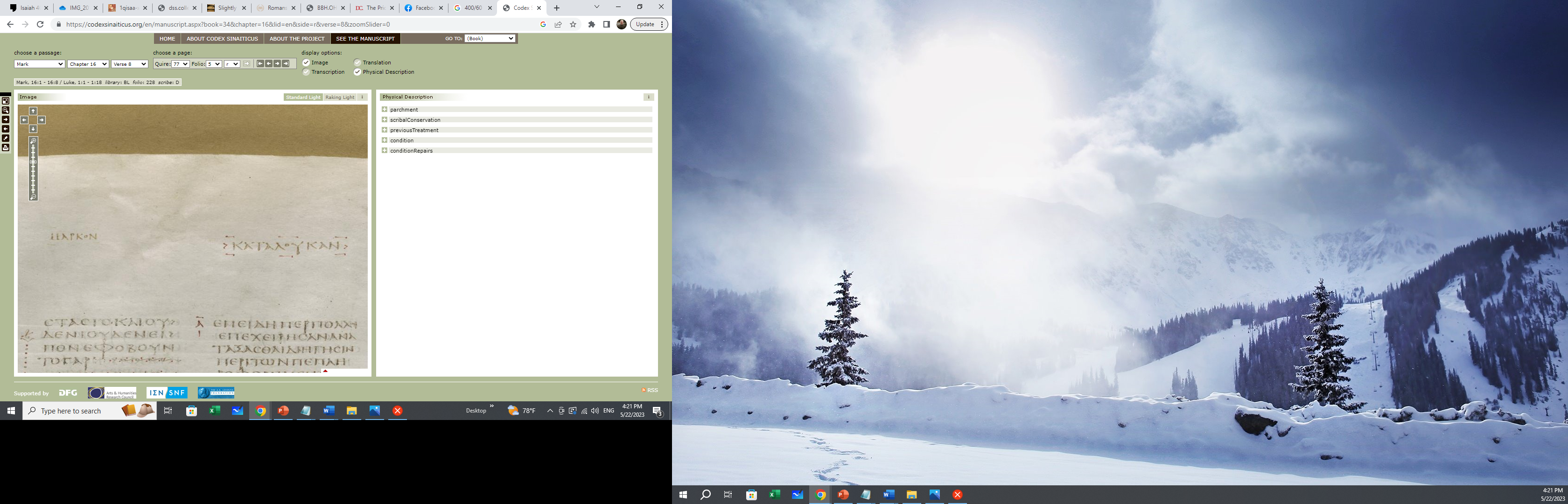 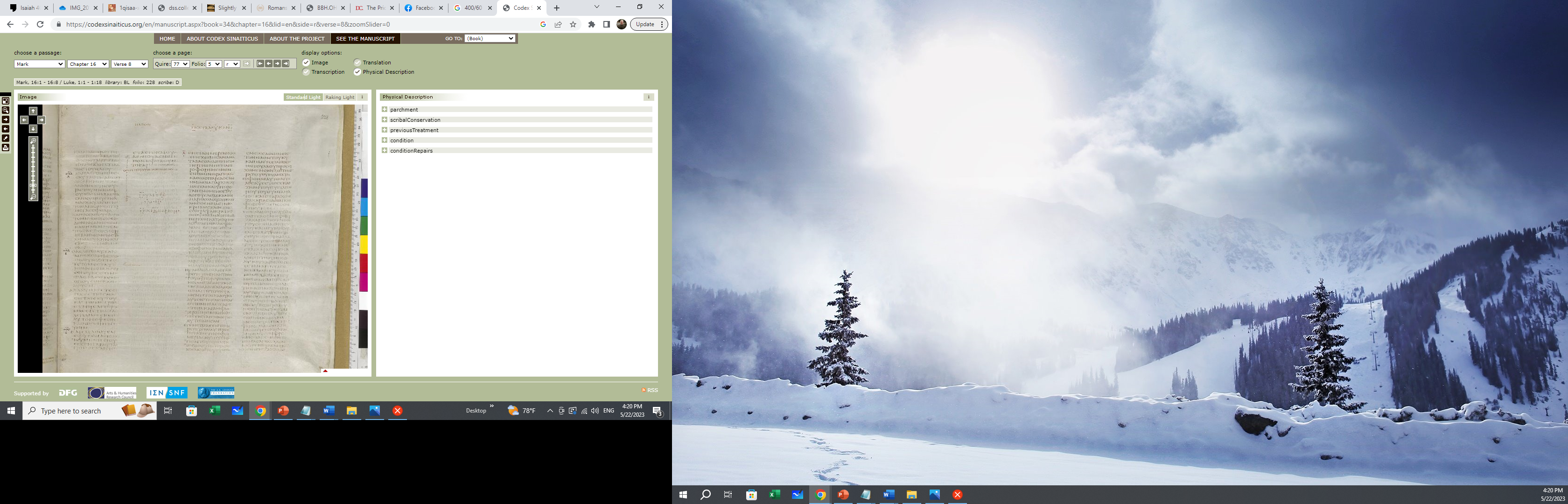 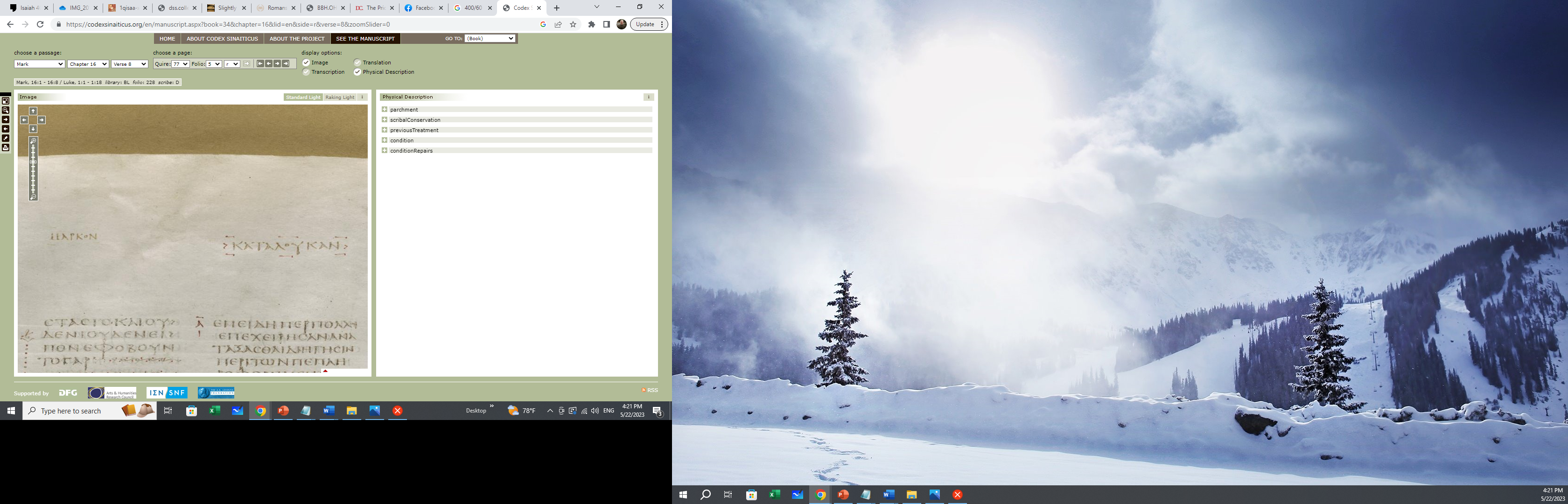 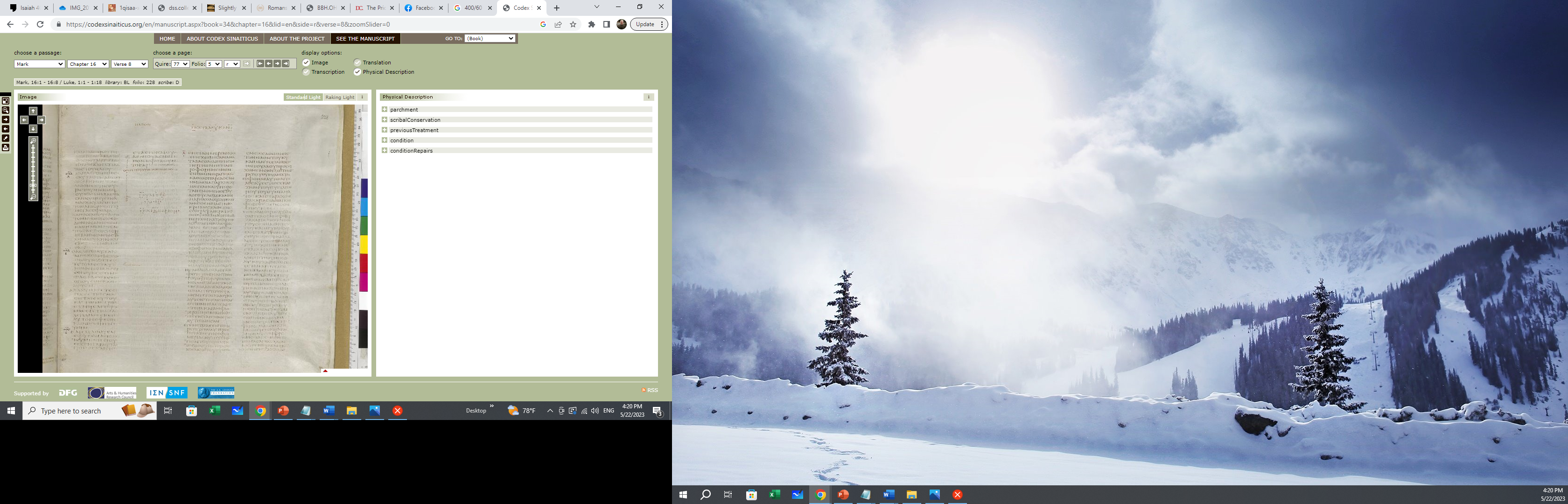 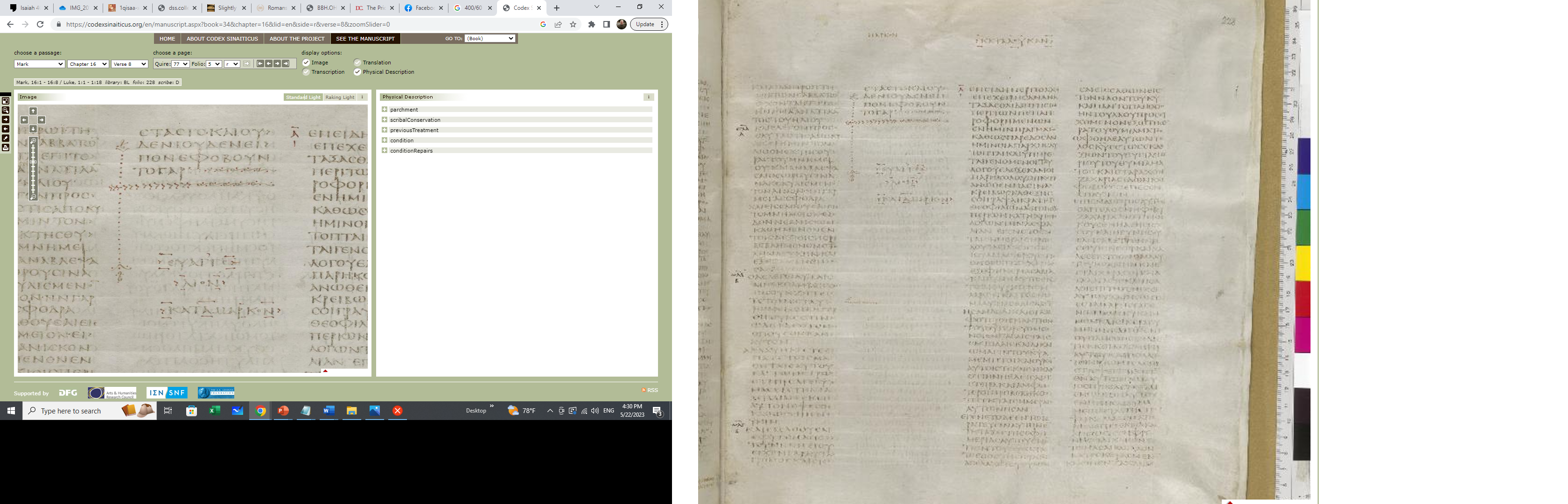 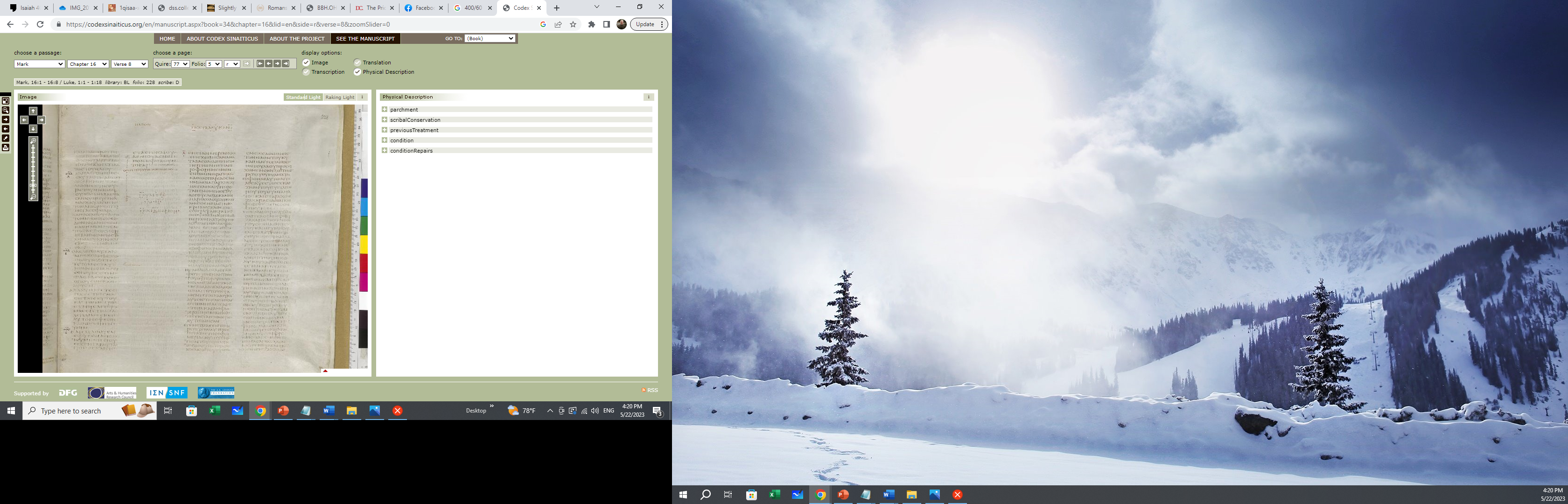 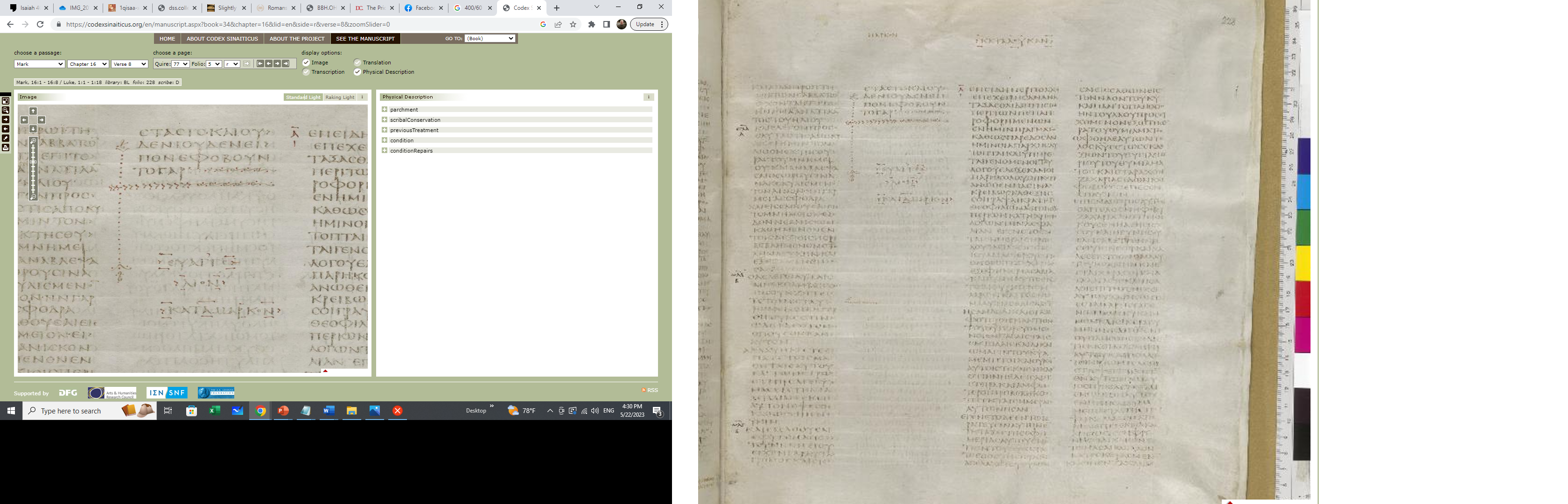 euagge
lion
Katamarkon
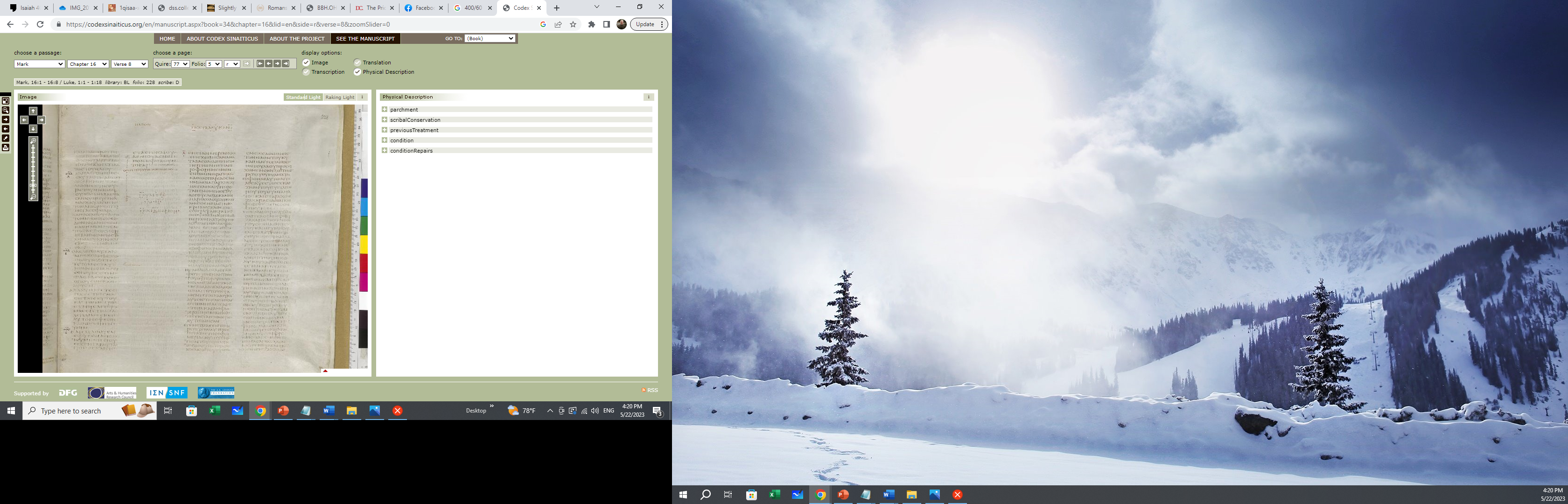 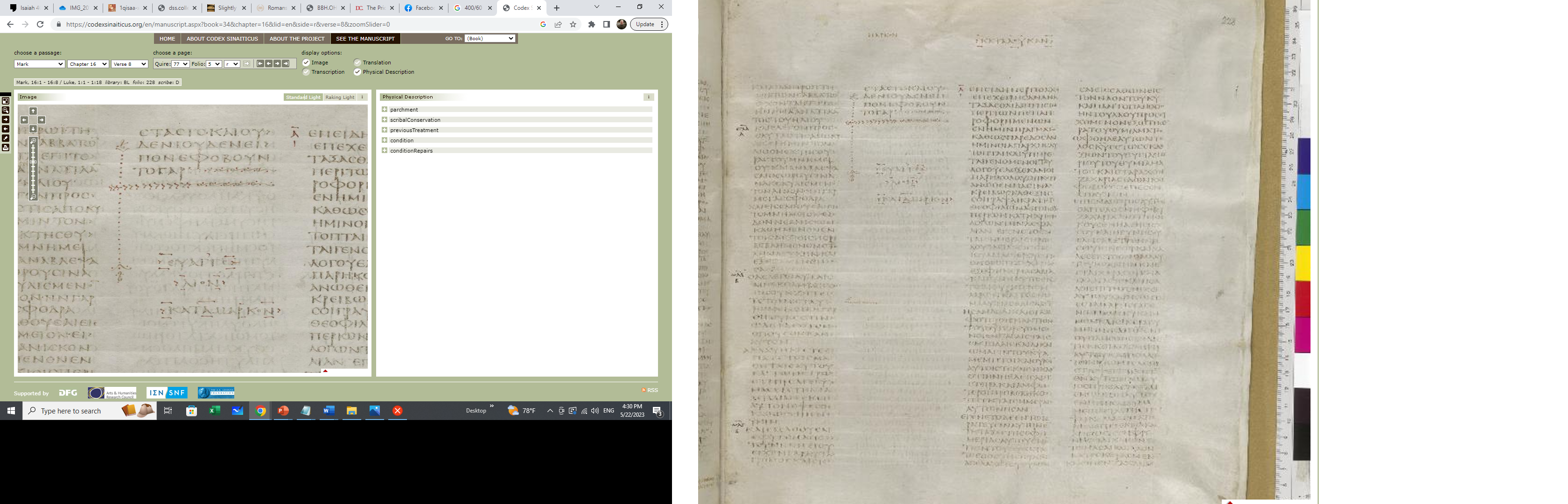 euagge
lion
Katamarkon
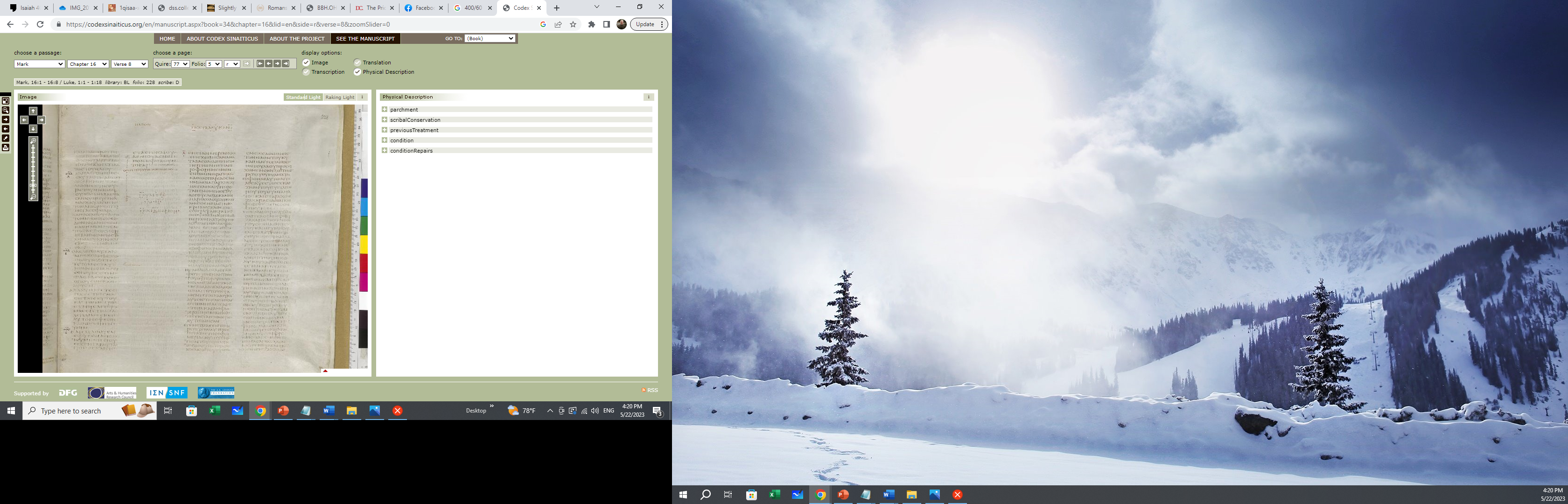 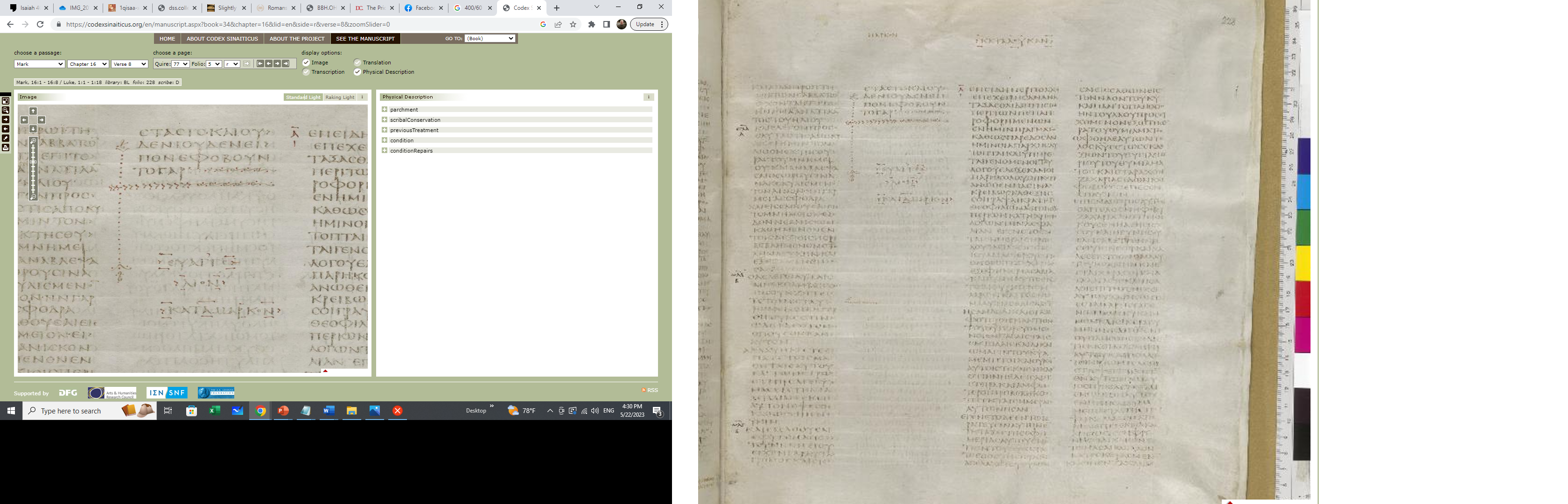 ευαγγε
λιον
καταμαρκον
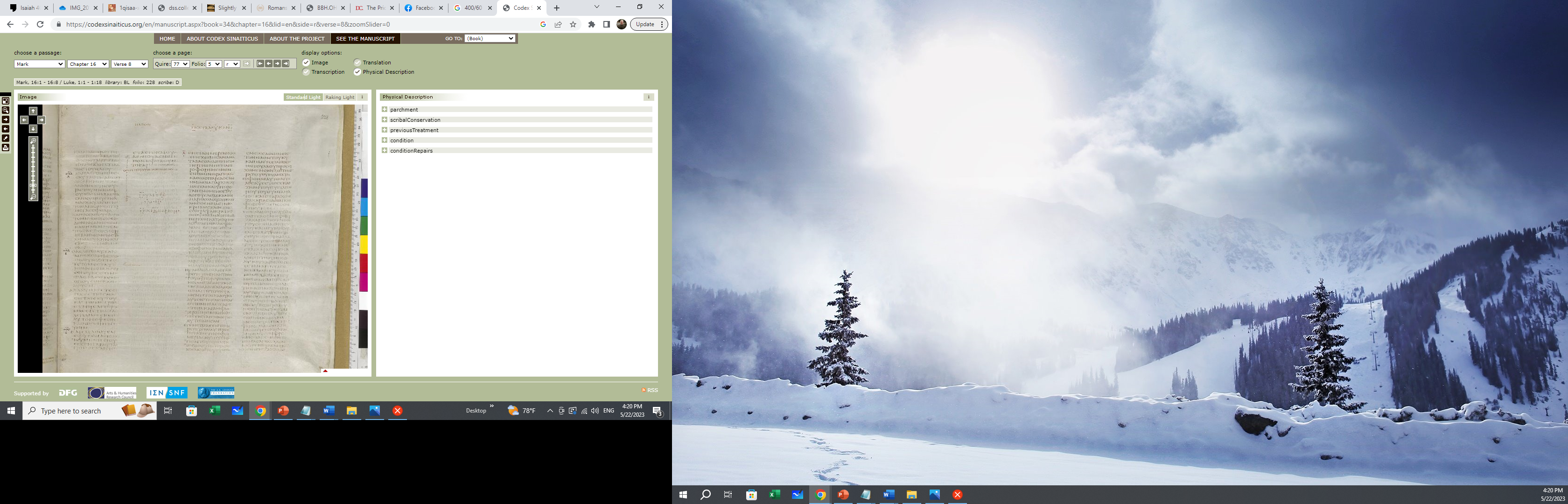 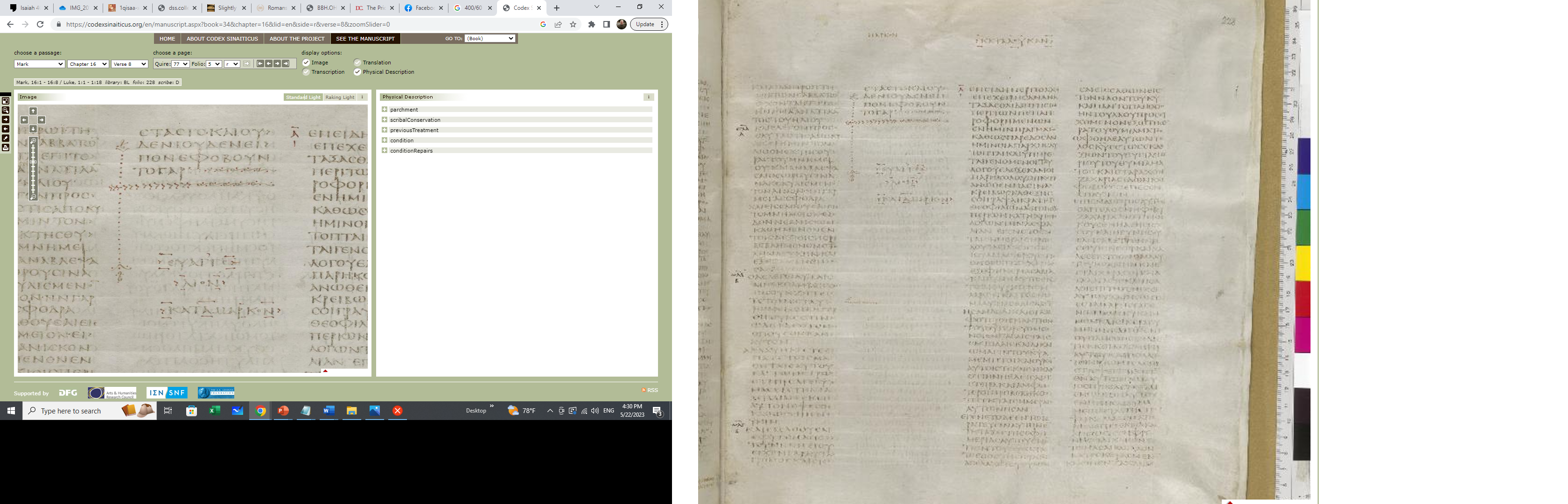 ευαγγελιον
κατα μαρκον
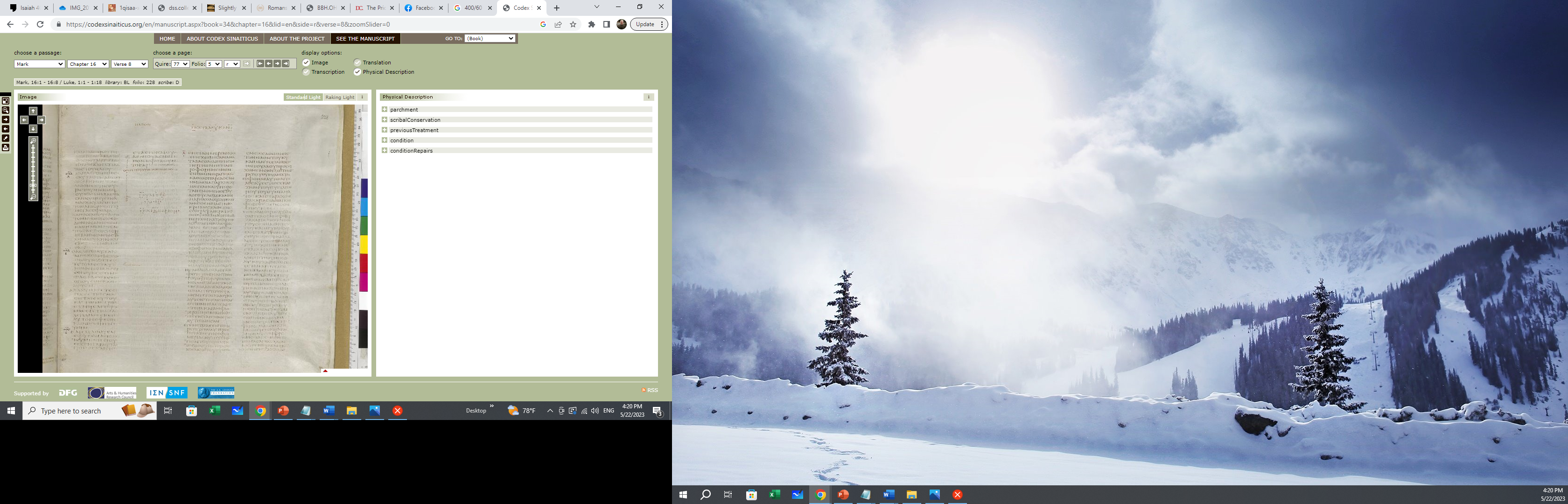 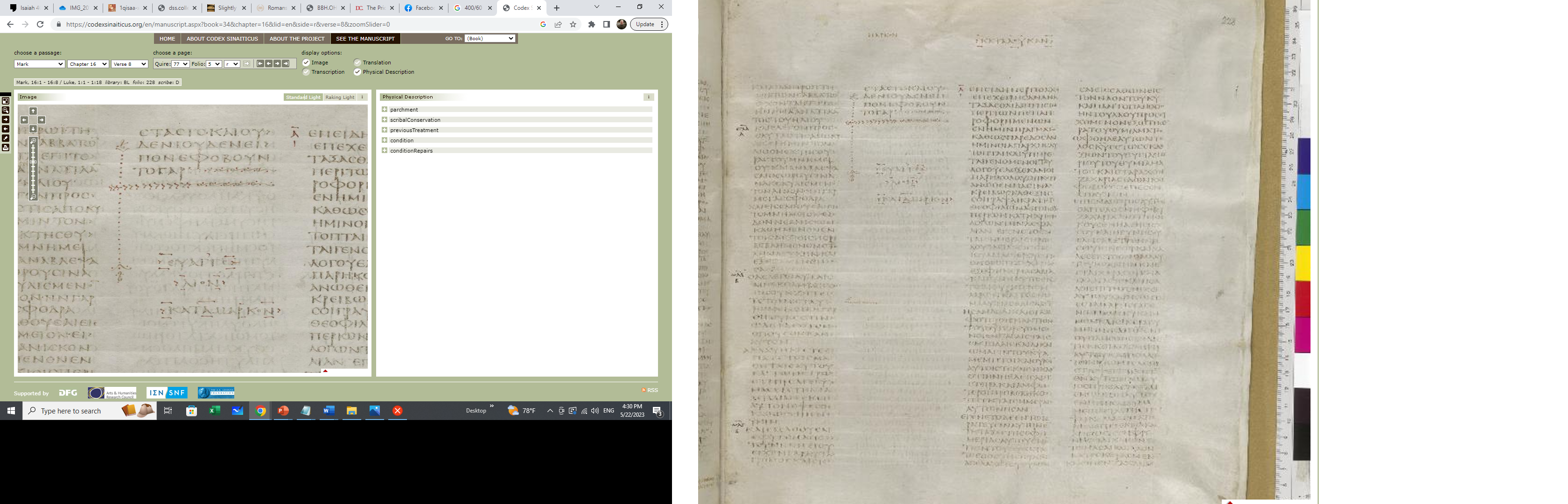 euaggelion
kata markon
CODEX VATICANUS
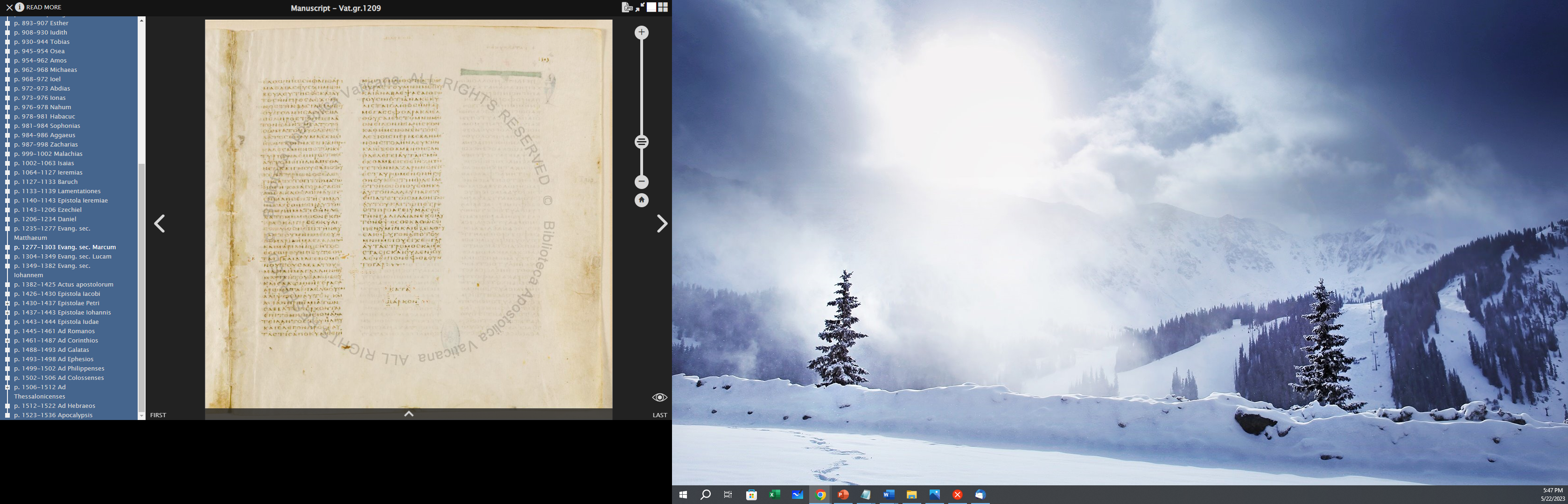 It is often noted that the copyist left a blank column, as if perhaps he knew he didn’t have all of the gospel of Mark.
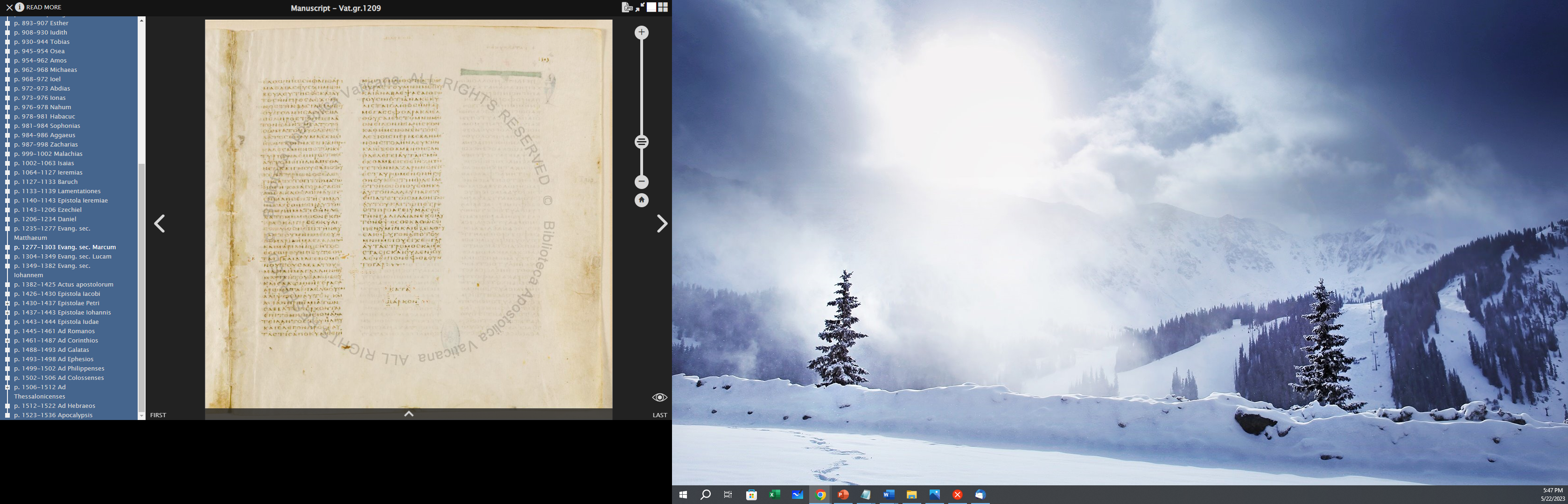 Column 1 has 130 words
W&H as quoted by David Hester in IS MARK 16:9-20 PART OF THE MARCAN AUTOGRAPH? p 8:

“In B, the scribe, after ending the Gospel with v. 8 in the second column of a page, has contrary to his custom left the third or remaining column blank; evidently because one or other of the two subsequent endings was known to him personally, while he found neither of them in the exemplar which he was copying…The omitted words…were in existence…when the extant MS was written, and were known to its scribe.”

Attributed incorrectly to…
Brooke F. Westcott & Fenton John Anthony Hort, Introduction to the New Testament in the Original Greek: With Notes on Selected Readings (repr., Peabody, MA: Hendrickson, 1988), 29-30
Last 11 lines have
35 words
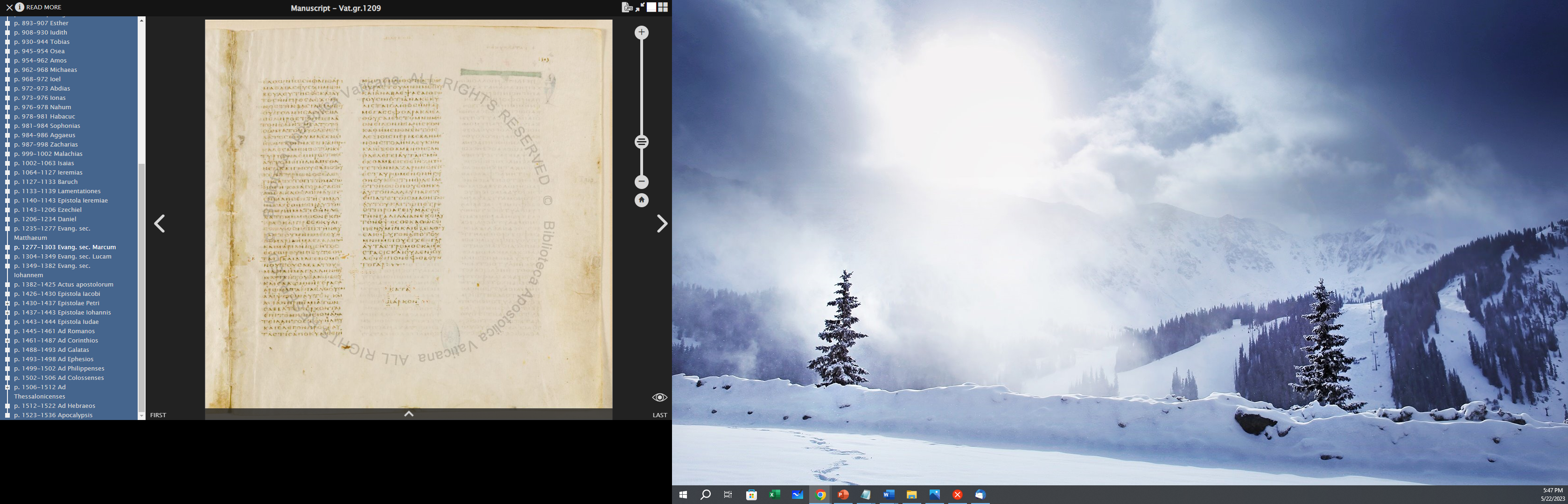 W&H as quoted by David Hester in IS MARK 16:9-20 PART OF THE MARCAN AUTOGRAPH? p 8:

“In B, the scribe, after ending the Gospel with v. 8 in the second column of a page, has contrary to his custom left the third or remaining column blank; evidently because one or other of the two subsequent endings was known to him personally, while he found neither of them in the exemplar which he was copying…The omitted words…were in existence…when the extant MS was written, and were known to its scribe.”

Attributed incorrectly to…
Brooke F. Westcott & Fenton John Anthony Hort, Introduction to the New Testament in the Original Greek: With Notes on Selected Readings (repr., Peabody, MA: Hendrickson, 1988), 29-30
130 words
35 words
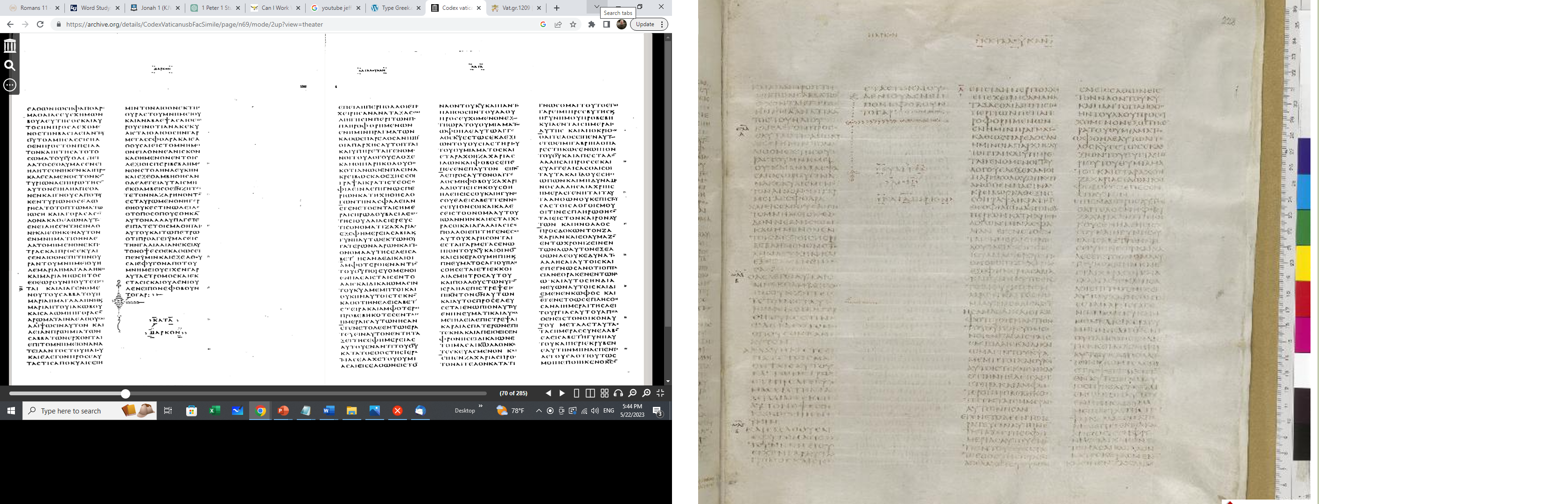 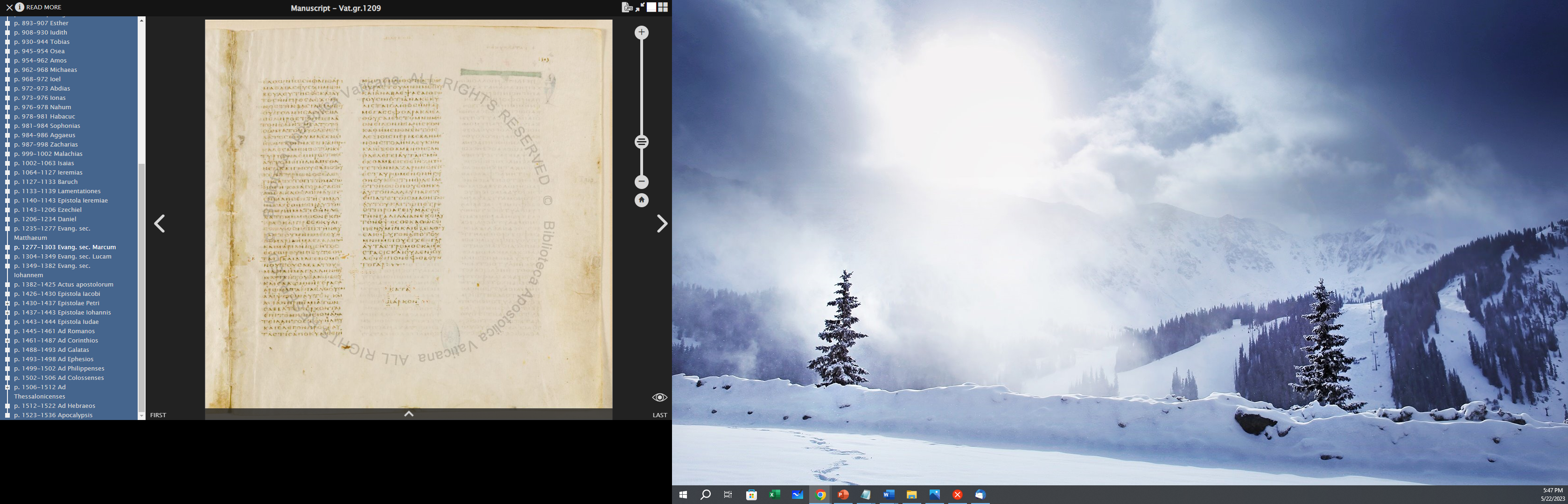 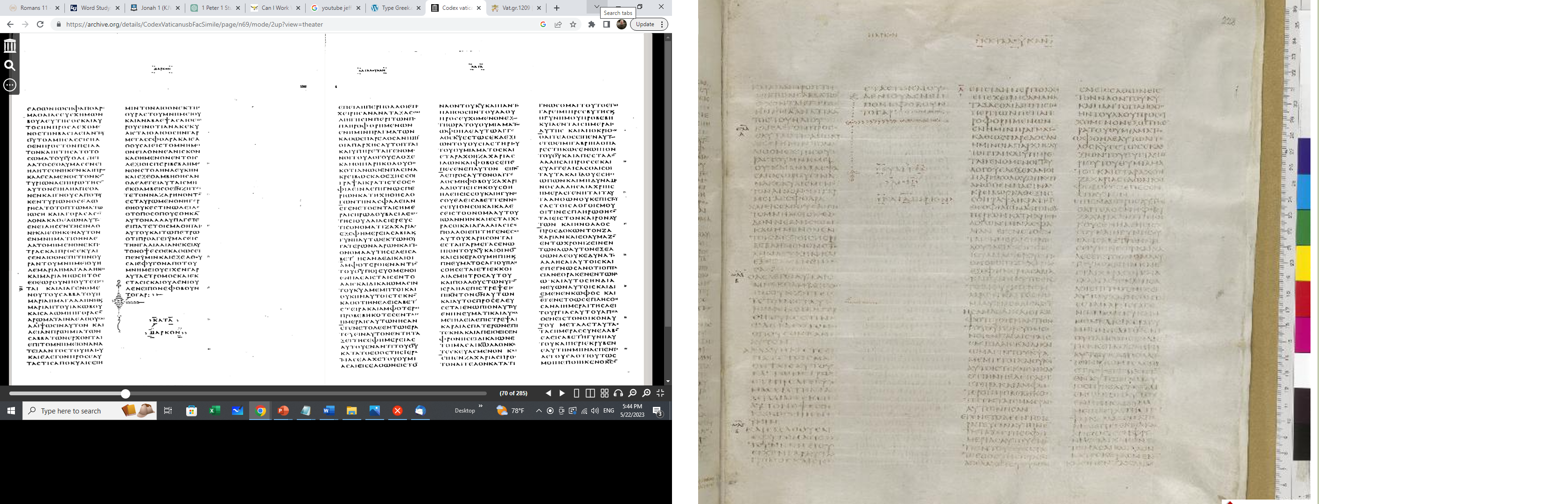 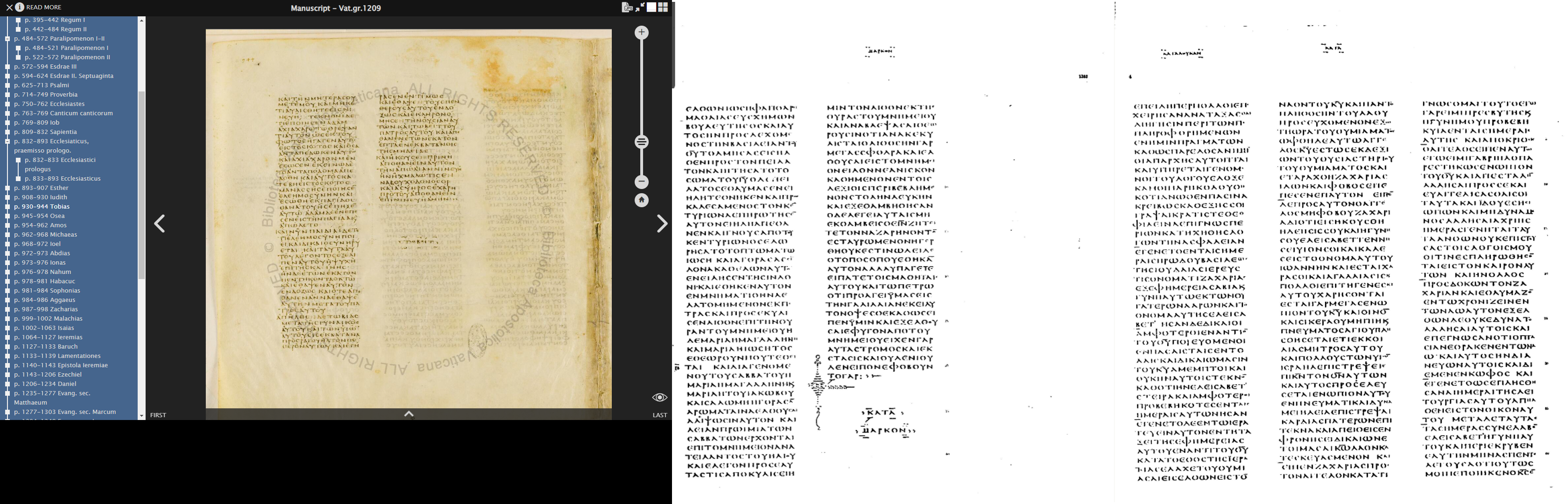 However…
End of Tobias before Hosea
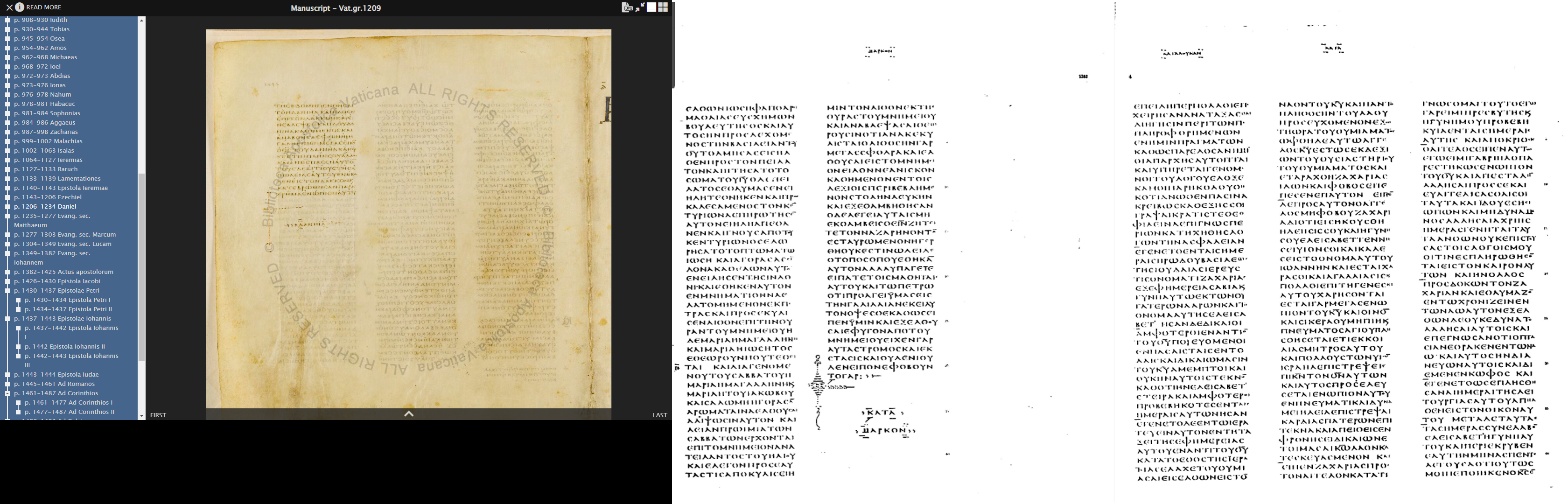 However…
End of Daniel before Matthew
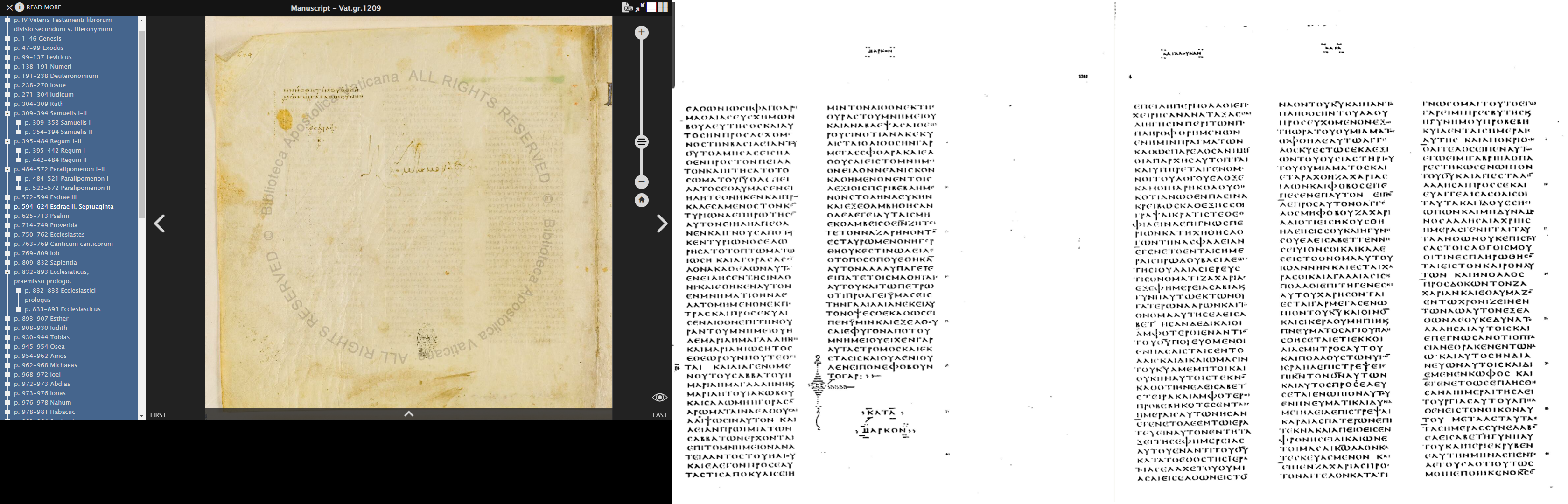 However…
End of Nehemiah
(Esdrae II = Ezra/Nehemiah) before Psalms
Evidence from Greek MSS
Weighted in Favor of LE
EXTERNAL EVIDENCE
More Objective
Greek MSS
Ancient Versions
Patristics
Not very helpful for fine points, e.g. word order, presence of absence of definite article

But helpful for existence of a phrase, or a verse
Ancient Versions

Argue against Inclusion of Mark 16:9-20

Based on Peter Head’s summary of the evidence:
The oldest Syriac manuscript (4th cent) ends at 16:8
The oldest Sahidic manuscript (5h cent) ends at 16:8 
The earliest evidence for Christian Palestinian Aramaic ends at 16:8
The oldest Armenian manuscripts (9th cent) end at 16:8
The oldest Georgian manuscripts (translated from the Armenian) end at 16:8
The oldest Old Latin manuscript (4th or 5th cent) ends 16:8 (w/ SE)
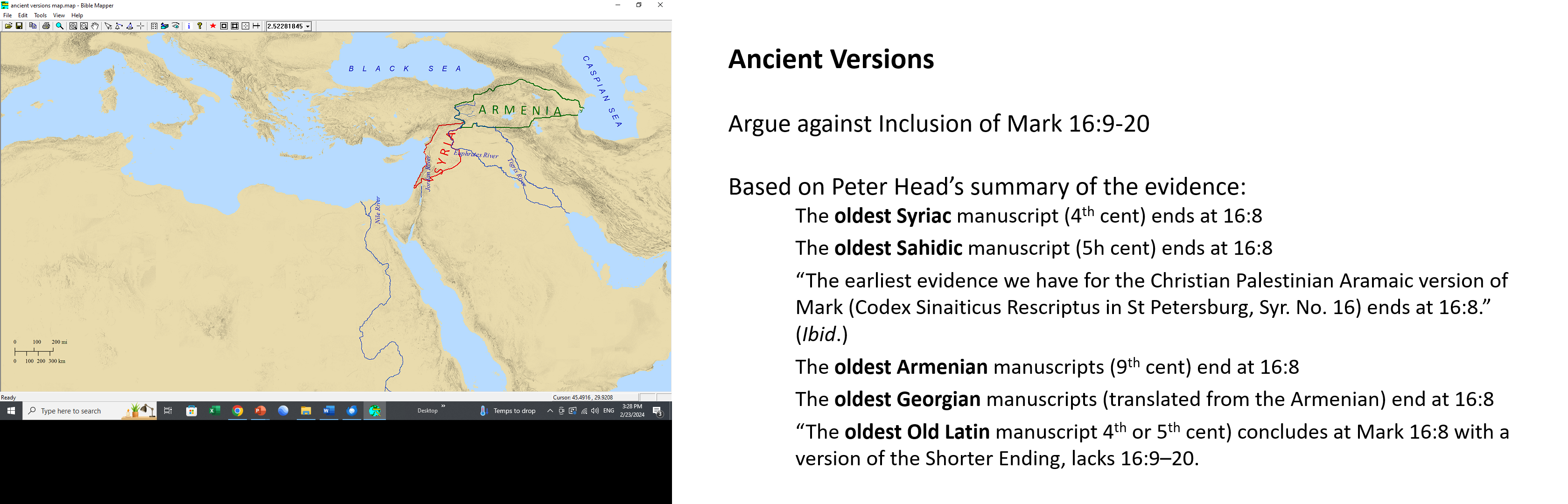 Ancient Versions
Georgian
Old Latin
Armenian
Old Latin
Syriac
Christian Palestinian Aramaic
Sahidic Coptic
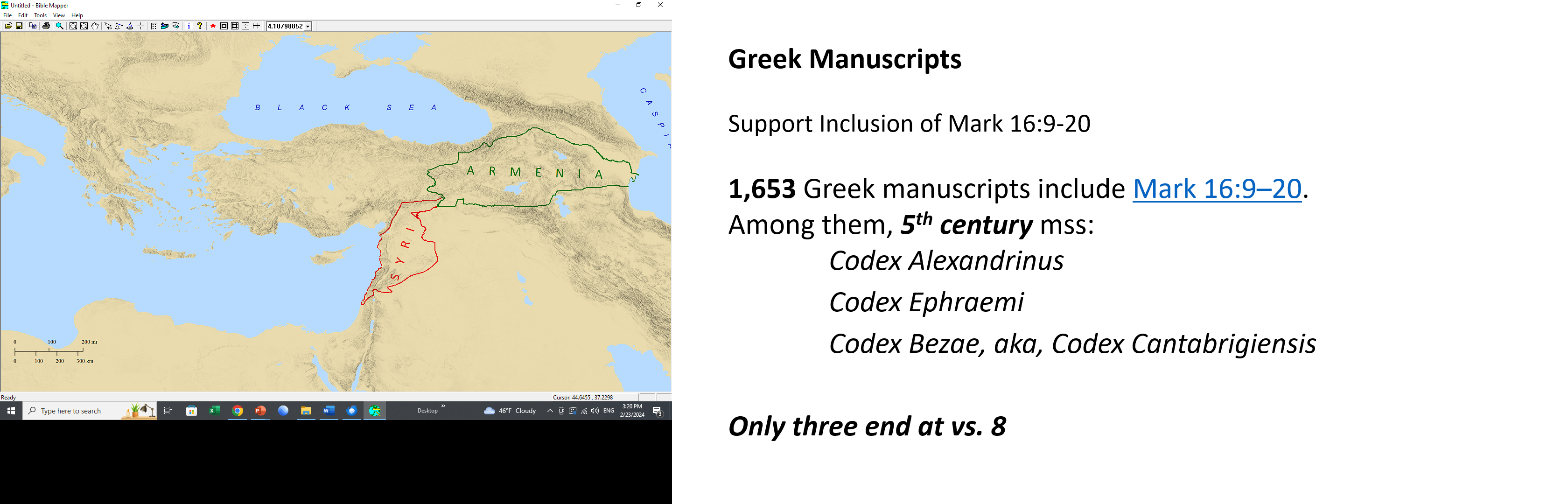 Armenian Version
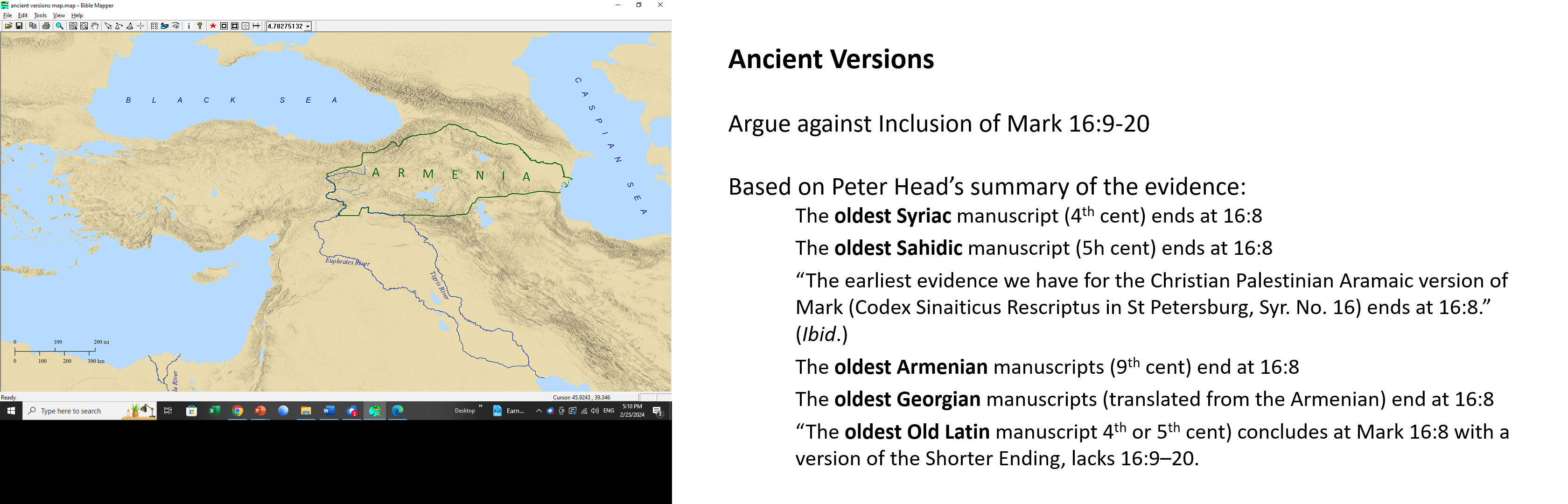 Armenian Version
220 manuscripts

99 end at 16:8
	45%
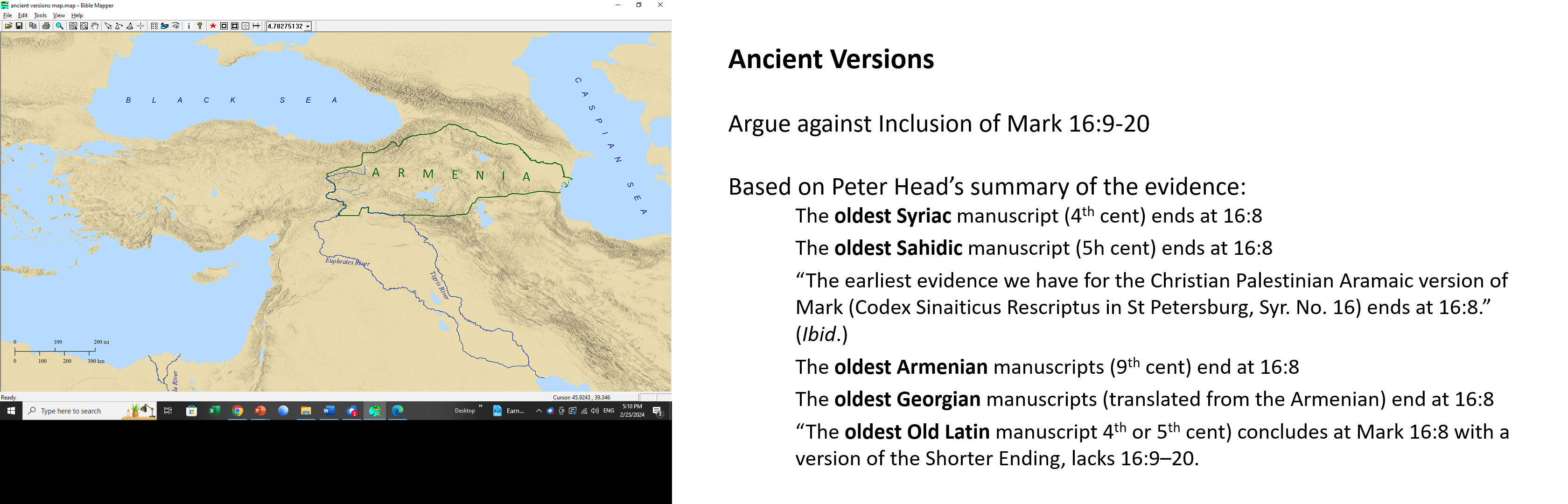 Armenian Version
220 manuscripts

99 end at 16:8		33 include w/ caveat
	45%				15%
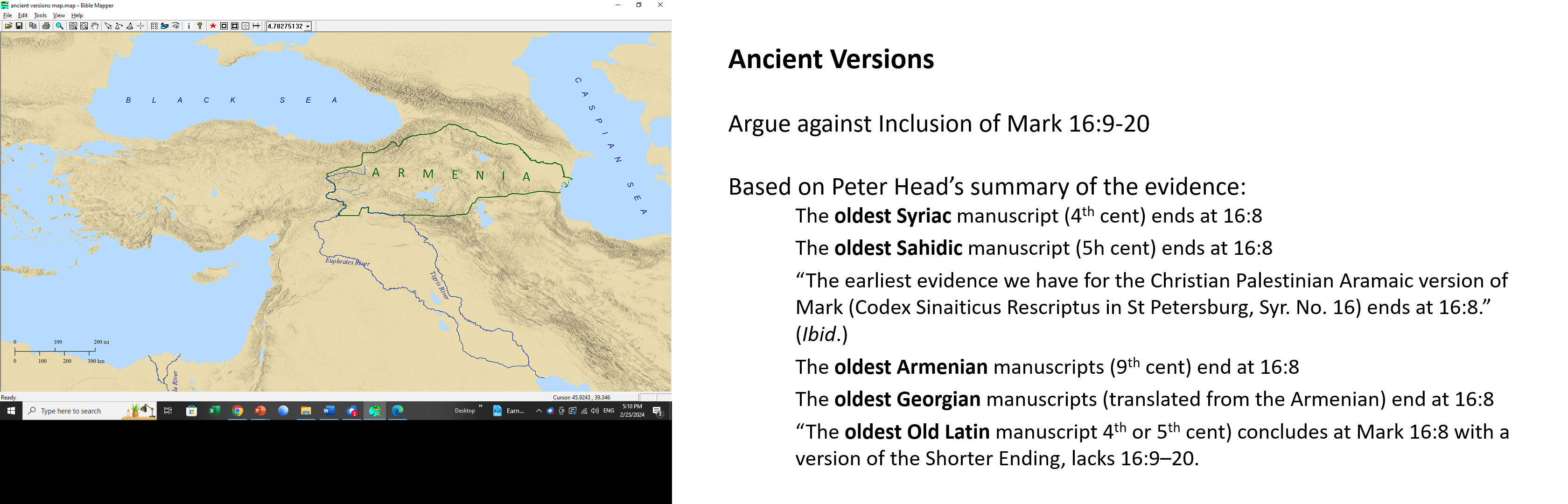 Armenian Version
220 manuscripts

99 end at 16:8		33 include w/ caveat		88 include 9-20
	45%				15%					40%
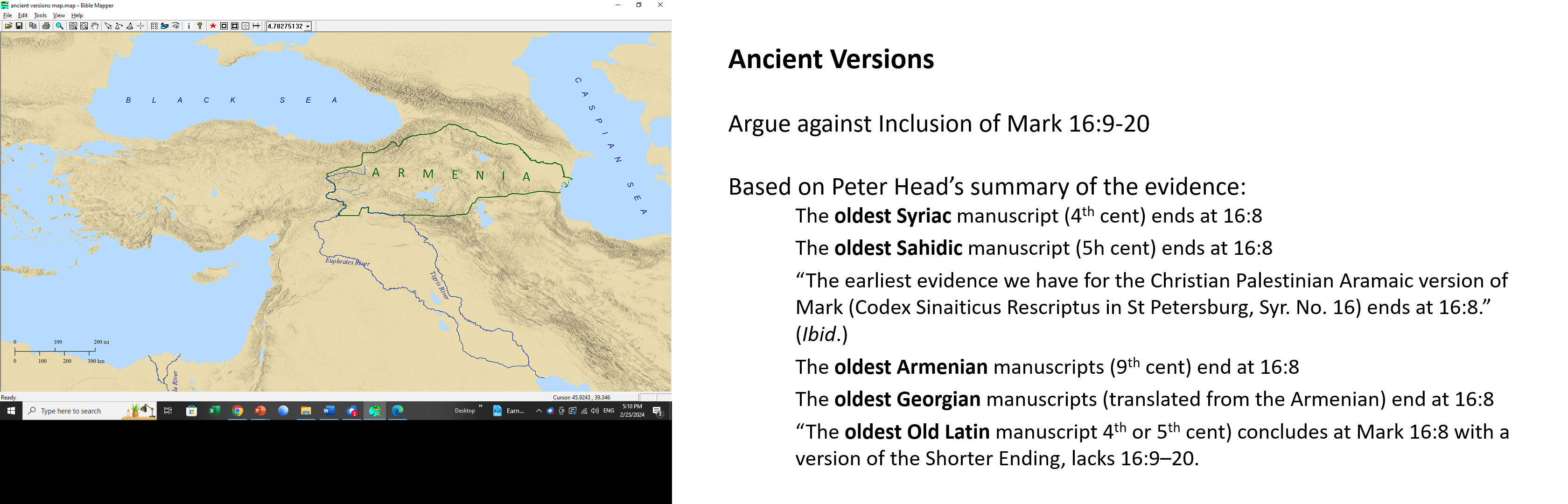 Armenian Version
220 manuscripts

99 end at 16:8		33 include w/ caveat		88 include 9-20
“According to Mark” 
“Another Gospel of Mark”
“This is an addition”
Blank space
Ornament
Different handwriting
Smaller script
Set off by red lines
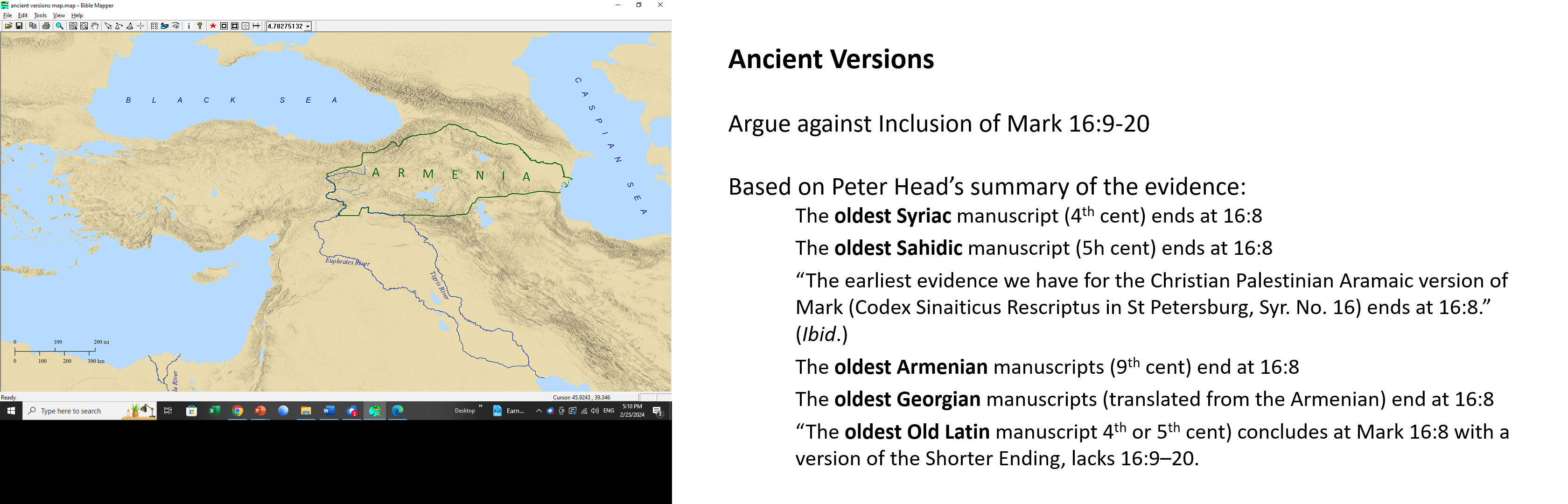 Armenian Version
220 manuscripts

99 end at 16:8		33 include w/ caveat		88 include 9-20
	45%				15%					40%
60%
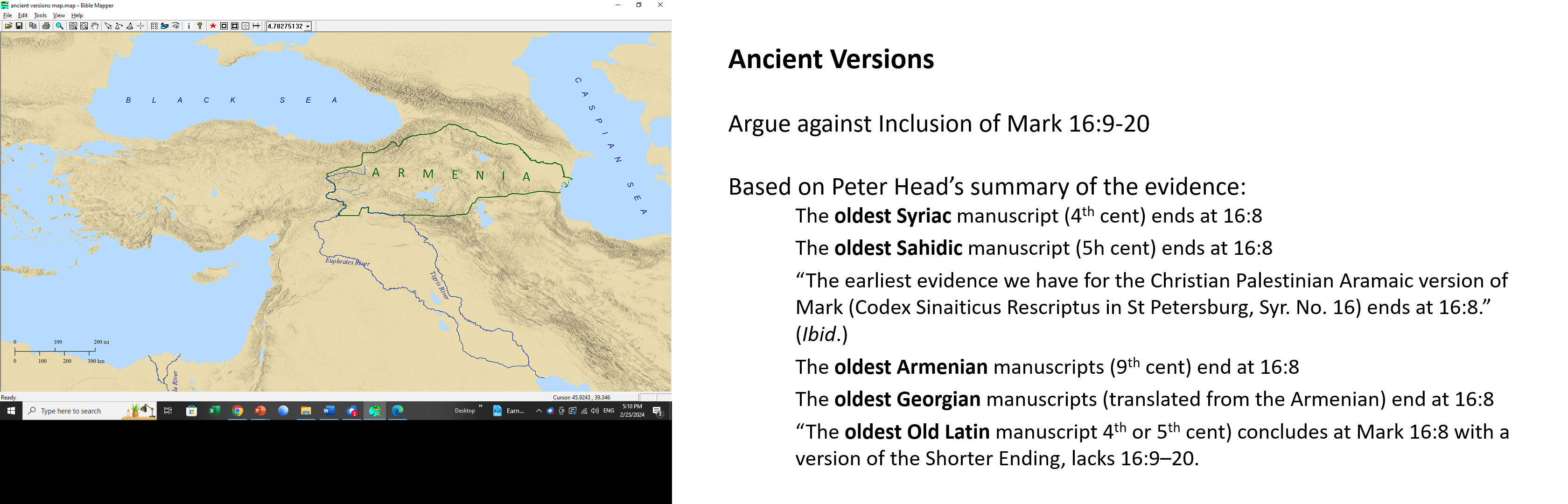 Armenian Version
220 manuscripts
*only 215 mss are represented here because 5 are not assigned to a specific century
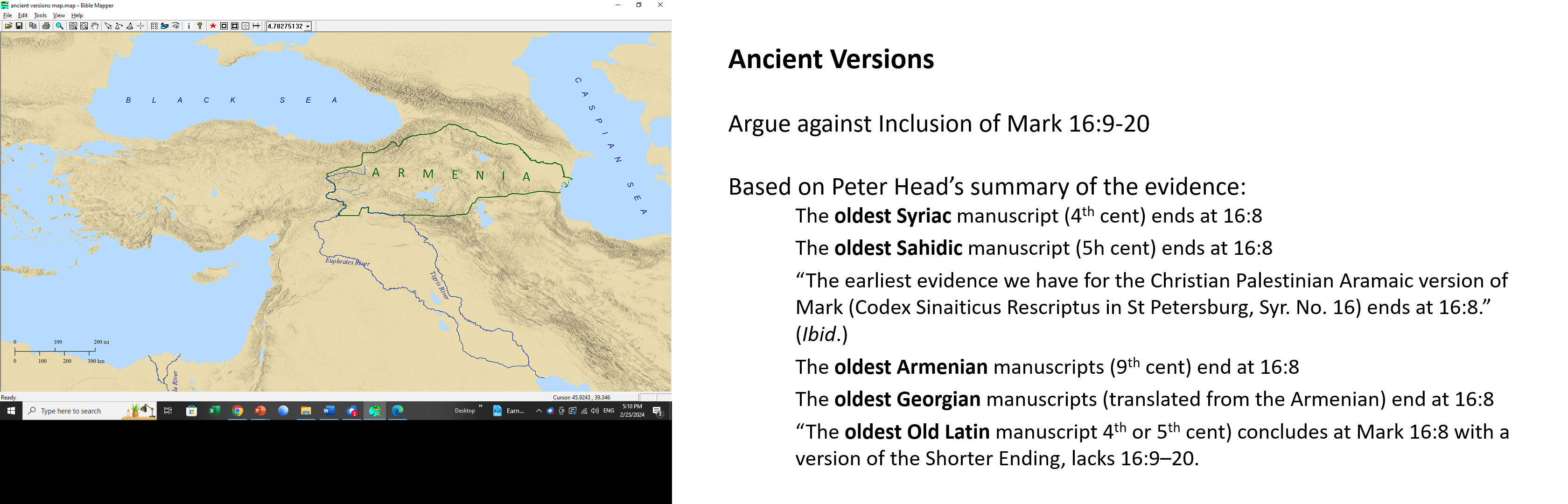 Armenian Version
220 manuscripts
≥ 73%
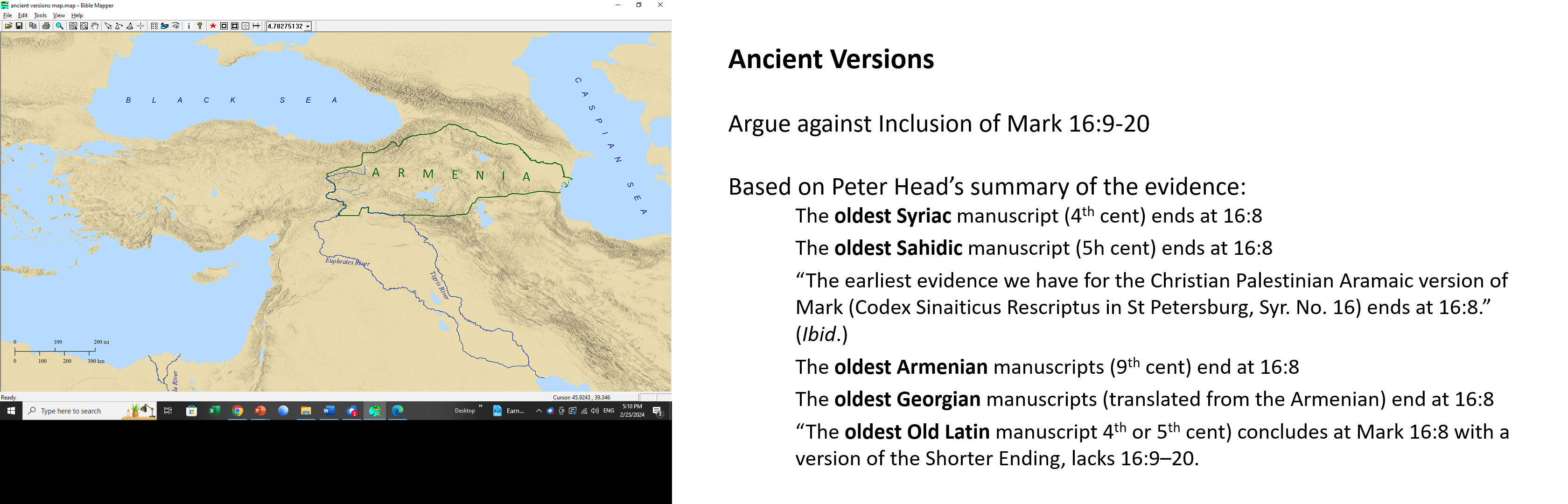 Armenian Version
220 manuscripts
that have 16:9-20 w/ caveat
≥ 9%
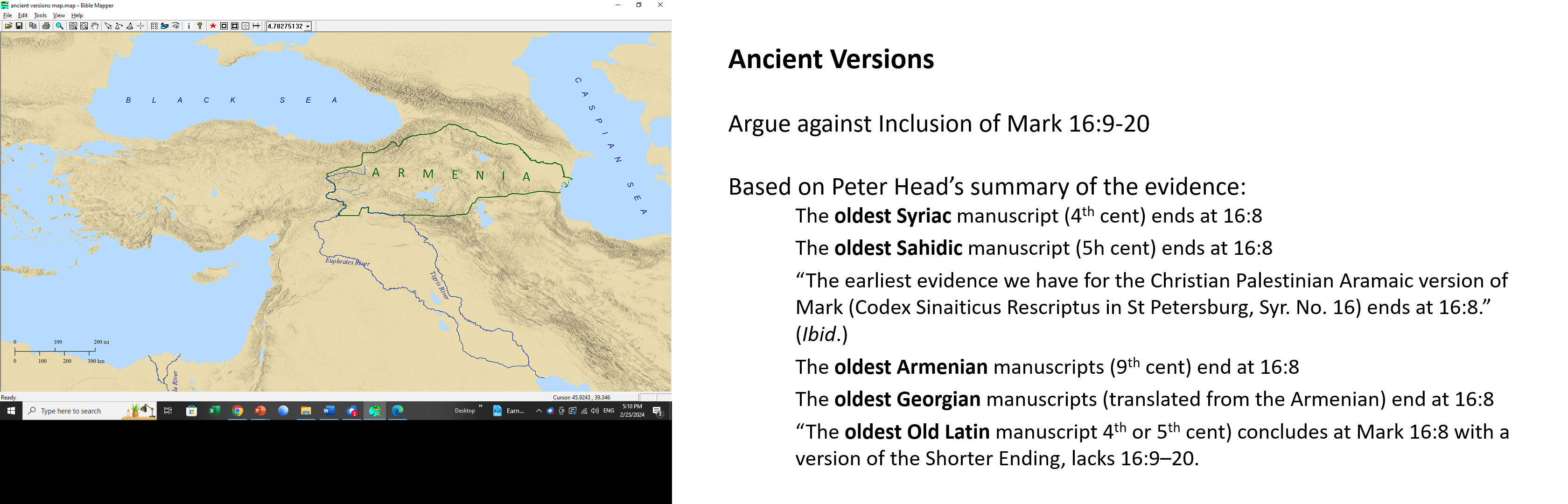 Armenian Version
220 manuscripts
that include 16:9-20
≥ 50%
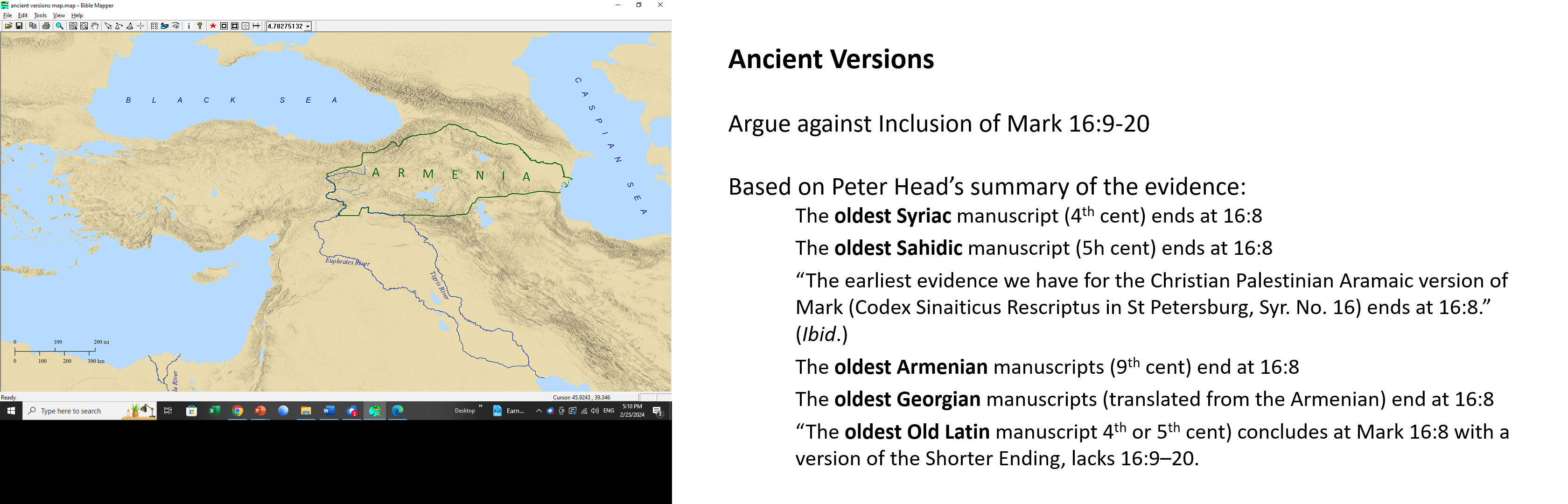 Armenian Version
220 manuscripts
that omit/doubt/include 16:9-20
INCLUDE
OMIT
The chronological distribution of the manuscripts in the three categories—“Include,” “Doubt,” “Omit” —suggests a late insertion
	- E. C. Colwell
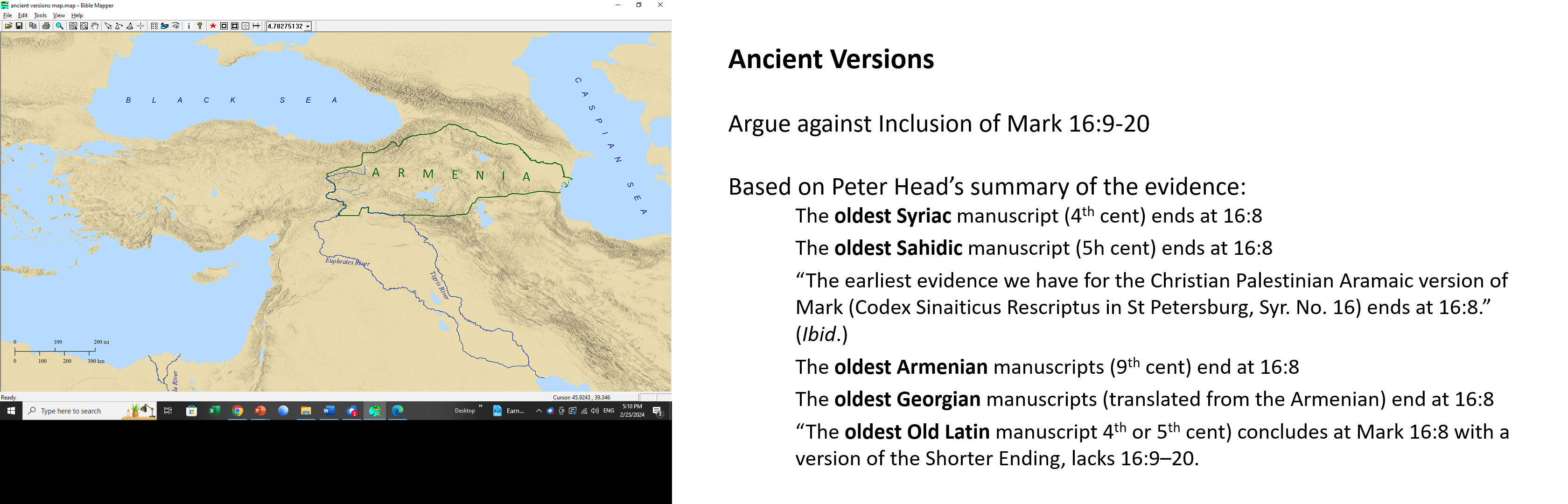 220 manuscripts
SUMMARY OF COLWELL’S ANALYSIS	
45% omit
15% indicate doubt
The chronological distribution suggests a late insertion
Increased number of variants beginning at 16:9
LE is misplaced in some MSS (2 at the end of John, 1 at the end of Luke)
Georgian Version, originally not including LE, derived from Armenian
Commentary representing “orthodox position” omits
Eusebian Section numbers indicate 16:8 was the end
Ancient Versions

Argue against Inclusion of Mark 16:9-20

Based on Peter Head’s summary of the evidence:
The oldest Syriac manuscript (4th cent) ends at 16:8
The oldest Sahidic manuscript (5h cent) ends at 16:8 
The earliest evidence for Christian Palestinian Aramaic ends at 16:8
The oldest Armenian manuscripts (9th cent) end at 16:8
The oldest Georgian manuscripts (translated from the Armenian) end at 16:8
The oldest Old Latin manuscript (4th or 5th cent) ends 16:8 (w/ SE)
Ancient Versions

Burgon: early versions “Yield Unfaltering Testimony to the Genuineness” of Mk 16:9-20
Burgon’s claim is outdated

Burgon counts the Syriac version in support of the LE
The Sinaitic Syriac (the oldest Syriac MS) omits the LE
Did not come to light until 21 yrs after publication of “The Last Twelve Verses of Mark.”
Syriacs dates from no later than the 5th century, and is possibly late 4th
According to Wallace, it “represents a text from the late second or early third century”

Burgon counts the Sahidic Version in support of the LE
“The Sahidic Coptic usually ends at 16:8.” - Keith Elliot
The Sahidic Coptic MSS that include the LE also include the SE
Evidence from Ancient Versions
Weighted Against LE
EXTERNAL EVIDENCE
More Objective
Greek MSS
Ancient Versions
Patristics
Patristics
Mixed Signals

Justin Martyr uses three words found in Mk 16:20, not in the same order
	ἐξελθόντες πανταχοῦ ἐκήρυξαν
Patristics
Mixed Signals

Justin Martyr uses three words found in Mk 16:20, not in the same order

	ἐξελθόντες ἐκήρυξαν πανταχοῦ   - Mark 16:20
Patristics
Mixed Signals

Justin Martyr uses three words found in Mk 16:20, not in the same order

Tatian’s Diatessaron, probably 2nd c., BUT known only from…
	Syriac quotations
	Latin translation (actually a 6th c. Vulgate arranged acc. to Tatian)
	Arabic translation (11th c.) from Syriac
	which added material not from Tatain, e.g., pericope adulterae

Eusebius is quoted for and against

Jerome is quoted for and against
Patristics

Eusebius & Jerome both quote the LE
Whether Eusebius endorsed it is debated.

Whether Jerome was merely quoting Eusebius is debated
Patristics
Eusebius
“it is not found in all copies of the gospel according to Mark: accurate copies end their text of the Marcan account with the words of the young man whom the women saw, and who said to them: ‘Do not be afraid; it is Jesus the Nazarene that you are looking for,’ etc. …, after which it adds: ‘And when they heard this, they ran away, and said nothing to anyone, because they were frightened.’ That is where the text does end, in almost all copies of the gospel according to Mark.”
Patristics
Jerome
Against Pelagians 2.16
Ex aliis in Evangelio historiis. In quibusdam exemplaribus et maxime in Graecis codicibus, juxta Marcum in fine ejus Evangelii scribitur: Postea cum accubuissent undecim, apparuit, eis Jesus, et exprobravit incredulitatem et duritiam cordis eorum, quia bis qui viderant eum resurgentem non crediderunt.  et illi satisfaciebant dicentes Saeculum istud iniquitatis et substantia est quae non sinit per immundos spiritus veram Dei apprehendivirtutem. idcirco jam nunc revela justifiam tuam.
From other stories in the Gospel. In some copies, and especially in the Greek codices, it is written near Mark at the end of his Gospel: Afterward, when the eleven had reclined, Jesus appeared to them and reproached them for their unbelief and the hardness of their hearts, because twice those who had seen him rise again did not believe. And they satisfied themselves by saying that this is an age of iniquity and substance which does not allow the true power of God to be apprehended by unclean spirits. therefore now reveal thy righteousness.
https://www.documentacatholicaomnia.eu/02m/0347-0420,_Hieronymus,_Dialogus_Adversus_Pelagianos,_MLT.pdf
Patristics
Jerome
Against Pelagians 2.16
Ex aliis in Evangelio historiis. In quibusdam exemplaribus et maxime in Graecis codicibus, juxta Marcum in fine ejus Evangelii scribitur: Postea cum accubuissent undecim, apparuit, eis Jesus, et exprobravit incredulitatem et duritiam cordis eorum, quia bis qui viderant eum resurgentem non crediderunt.  et illi satisfaciebant dicentes Saeculum istud iniquitatis et substantia est quae non sinit per immundos spiritus veram Dei apprehendivirtutem. idcirco jam nunc revela justifiam tuam.
From other stories in the Gospel. In some copies, and especially in the Greek codices, it is written near Mark at the end of his Gospel: Afterward, when the eleven had reclined, Jesus appeared to them and reproached them for their unbelief and the hardness of their hearts, because twice those who had seen him rise again did not believe. And they satisfied themselves by saying that this is an age of iniquity and substance which does not allow the true power of God to be apprehended by unclean spirits. therefore now reveal thy righteousness.
Mark 16:14
https://www.documentacatholicaomnia.eu/02m/0347-0420,_Hieronymus,_Dialogus_Adversus_Pelagianos,_MLT.pdf
Patristics
Jerome
Against Pelagians 2.16
Ex aliis in Evangelio historiis. In quibusdam exemplaribus et maxime in Graecis codicibus, juxta Marcum in fine ejus Evangelii scribitur: Postea cum accubuissent undecim, apparuit, eis Jesus, et exprobravit incredulitatem et duritiam cordis eorum, quia bis qui viderant eum resurgentem non crediderunt.  et illi satisfaciebant dicentes Saeculum istud iniquitatis et substantia est quae non sinit per immundos spiritus veram Dei apprehendivirtutem. idcirco jam nunc revela justifiam tuam.
From other stories in the Gospel. In some copies, and especially in the Greek codices, it is written near Mark at the end of his Gospel: Afterward, when the eleven had reclined, Jesus appeared to them and reproached them for their unbelief and the hardness of their hearts, because twice those who had seen him rise again did not believe. And they satisfied themselves by saying that this is an age of iniquity and substance which does not allow the true power of God to be apprehended by unclean spirits. Therefore now reveal thy righteousness.
Codex W Freer Logion
And they were excusing themselves, saying, "This age of lawlessness and unbelief is under Satan who does not permit the things under the unclean spirits to understand the truth of God, that is, power. On account of this, reveal your righteousness already.”
https://www.documentacatholicaomnia.eu/02m/0347-0420,_Hieronymus,_Dialogus_Adversus_Pelagianos,_MLT.pdf
Patristics
What is Clear

Irenaeus
 “Also towards the conclusion of his Gospel, Mark says: ‘So then, after the Lord Jesus had spoken to them, He was received up into heaven, and sitteth on the right hand of God.’”

Proof that in Gaul (France) as of the late 2nd century, the LE was included in some copies of Mark
INTERESTING: Codex D was taken from the monastery of “St. Irenaeus” in Lyons, the city of Irenaeus, in 1562
Patristics
What is Clear

Eusebius & Jerome knew of the long ending

Eusebius & Jerome knew of many MSS that ended at 16:8
Evidence from Patristics
Is Mixed
Early writers vouch for existence of the LE
Early writers tend to vouch for authority of the LE
Early writers provide evidence that early MSS lacked the LE
EXTERNAL EVIDENCE
More Objective
Greek MSS
Ancient Versions
Patristics
INTERNAL EVIDENCE
More Subjective
INTERNAL EVIDENCE
More Subjective
Absence of Historic Presents
Use of δέ rather than καί
Absence of εὐθύς
Presence of “non-Markan” vocabulary

Each point can be countered individually

Wallace’s point: All of These in One Context

BUT…
INTERNAL EVIDENCE
More Subjective
Mark 10:2-15
(14 vss, 183 words)
Absence of Historic Presents
Use of δέ rather than καί
Absence of εὐθύς
Presence of “non-Markan” vocabulary
INTERNAL EVIDENCE
More Subjective
Mark 10:2-15
(14 vss, 183 words)
1 HP, λέγει (10:11) which even Luke uses (11:45, 13:8)
Absence of Historic Presents
Use of δέ rather than καί
Absence of εὐθύς
Presence of “non-Markan” vocabulary
INTERNAL EVIDENCE
More Subjective
Mark 10:2-15
(14 vss, 183 words)
1 HP, λέγει (10:11) which even Luke uses (11:45, 13:8)
Absence of Historic Presents
Use of δέ rather than καί
Absence of εὐθύς
Presence of “non-Markan” vocabulary
INTERNAL EVIDENCE
More Subjective
Mark 10:2-15
(14 vss, 183 words)
1 HP, λέγει (10:11) which even Luke uses (11:45, 13:8)
Question the premise*
Absence of Historic Presents
Use of δέ rather than καί
Absence of εὐθύς
Presence of “non-Markan” vocabulary
*In 16:9, 16:12, 16:14 (v.l.), 16:20 δέ is change of subject; 
  In 16:16 δέ is adversative
  In 16:20 δέ is part of a μέν … δέ  construction.
  Only 16:17 can be thought of as simple connective.  
  In Mark 10, δέ occurs 6x.
	3x change of speaker. 3x possibly adversative.
INTERNAL EVIDENCE
More Subjective
Mark 10:2-15
(14 vss, 183 words)
1 HP, λέγει (10:11) which even Luke uses (11:45, 13:8)
Question the premise*
Absence of Historic Presents
Use of δέ rather than καί
Absence of εὐθύς
Presence of “non-Markan” vocabulary
INTERNAL EVIDENCE
More Subjective
Mark 10:2-15
(14 vss, 183 words)
1 HP, λέγει (10:11) which even Luke uses (11:45, 13:8)
Question the premise*
Absence of εὐθύς
Absence of Historic Presents
Use of δέ rather than καί
Absence of εὐθύς
Presence of “non-Markan” vocabulary
INTERNAL EVIDENCE
More Subjective
Mark 10:2-15
(14 vss, 183 words)
1 HP, λέγει (10:11) which even Luke uses (11:45, 13:8)
Question the premise*
Absence of εὐθύς
Absence of Historic Presents
Use of δέ rather than καί
Absence of εὐθύς
Presence of “non-Markan” vocabulary
INTERNAL EVIDENCE
More Subjective
Mark 10:2-15
(14 vss, 183 words)
1 HP, λέγει (10:11) which even Luke uses (11:45, 13:8)
Question the premise*
Absence of εὐθύς
Presence of “non-Markan” vocabulary**
Absence of Historic Presents
Use of δέ rather than καί
Absence of εὐθύς
Presence of “non-Markan” vocabulary
** words not used elsewhere in Mark 1:1-16:8
βιβλίον (10:4)
σκληροκαρδία (10:5, also used in LE)
ἄρσην (10:6)
θῆλυς (10:6)
προσκολλάομαι  (10:7)
συζεύγνυμι (10:9)
χωρίζω (10:9)
μοιχάομαι (10:11, 2x)
προσφέρω (10:13)
INTERNAL EVIDENCE
More Subjective
Nonetheless, even LE defenders see the problem
Common for LE defenders to argue 
LE added later by Mark
LE added later by companion of Mark
LE added by others who used material from Mark
LE added properly by unknown person
LE added by Aristion, “disciple of Jesus”
Deuteronomy 34 cited as precedent
Why?
Because there really is something to the style argument
Black
Snapp
Alford
Kenyon*
* Kenyon’s hypothesis seems due more to external issues than style, Handbook to the Criticism of the New Testament, p. 173
INTERNAL EVIDENCE
More Subjective
Incongruity with preceding text:
Reintroduction of Mary Magdalene

Just mentioned three times Mark 15:40, 15:47, 16:1
In 16:9 Mary Magdalene is mentioned as if for the first time
Luke 8:2	…Mary who was called Magdalene, from whom seven demons had gone out
Mark 16:9	…Mary Magdalene, from whom He had cast out seven demons.
INTERNAL EVIDENCE
More Subjective
Incongruity with preceding text:
Two Very Different Expressions for “1st Day of the Week”
Mark 16:2	λίαν πρωῒ τῇ μιᾷ τῶν σαββάτων
Mark 16:9		πρωῒ πρώτῃ σαββάτου
INTERNAL EVIDENCE
More Subjective
Incongruity with preceding text:
Two Very Different Expressions for “1st Day of the Week”
Mark 16:2	λίαν πρωῒ τῇ μιᾷ τῶν σαββάτων
Mark 16:9		πρωῒ πρώτῃ σαββάτου
INTERNAL EVIDENCE
More Subjective
Incongruity with preceding text:
Two Very Different Expressions for “1st Day of the Week”
Mark 16:2	λίαν πρωῒ τῇ μιᾷ τῶν σαββάτων
Mark 16:9		πρωῒ πρώτῃ σαββάτου
INTERNAL EVIDENCE
More Subjective
Perceived Contradictions:
LE says, Jesus appeared in “another form” to the two disciples
Luke says
their eyes were prevented from recognizing Him (Lk 24:16)
their eyes were opened and they recognized Him (Lk 24:31)
INTERNAL EVIDENCE
More Subjective
Perceived Contradictions:
Luke 24:13-35
Jesus appeared to 2 disciples
The 2 returned to Jerusalem 
The 11 told the 2 Jesus was raised
The 2 told the 11 of Jesus’ appearance to them
Mark 16:12-13
Jesus appeared to 2 disciples
The 2 went and told the rest
The rest did not believe the 2
INTERNAL EVIDENCE
More Subjective
The Portrayal of Signs
Farmer argued Mark 16:9-20 was intentionally omitted by 2nd century scribes in an Alexandrian scriptorium probably because of 16:18..
INTERNAL EVIDENCE
More Subjective
The Portrayal of Signs
“…contains promises of Jesus to which the church has never succeeded in accommodating itself, except by unconscious repression. Most Christians do not know what these verses teach. They are seldom if ever expounded from the pulpit and almost never appealed to in didactic circumstances. Christians have long since learned to live with these promises by paying them no attention and to regard all efforts to take them seriously as bizarre acts of unfaith on the part of ignorant or misguided sectarians.”
- as quoted by Iverson
https://bible.org/article/irony-end-textual-and-literary-analysis-mark-168
INTERNAL EVIDENCE
More Subjective
The Portrayal of Signs
“take up snakes” and “drink any deadly thing”

	Are these signs consistent with the rest of the NT?

	Most signs have practical value
INTERNAL EVIDENCE
More Subjective
The Portrayal of Signs
“take up snakes” and “drink any deadly thing”

	Are these signs consistent with the rest of the NT?

	Peter walking on the water?
INTERNAL EVIDENCE
More Subjective
The Portrayal of Signs
“take up snakes” and “drink any deadly thing”

	Are these signs consistent with the rest of the NT?

	Is Luke 10:18 precedent for Mark 16:18?
“I have given you authority to tread upon serpents and scorpions”
INTERNAL EVIDENCE
More Subjective
The Portrayal of Signs
Luke 10 17 Now the seventy returned with joy, saying, “Lord, even the demons are subject to us in Your name.” 18 And He said to them, “I was watching Satan fall from heaven like lightning. 19 Behold, I have given you authority to tread on serpents and scorpions, and over all the power of the enemy, and nothing will injure you. 20 Nevertheless do not rejoice in this, that the spirits are subject to you, but rejoice that your names are recorded in heaven.”
“take up snakes” and “drink any deadly thing”

	Are these signs consistent with the rest of the NT?

	Is Luke 10:18 precedent for Mark 16:18?
INTERNAL EVIDENCE
More Subjective
Against the AE
Could Mark end with “for”?
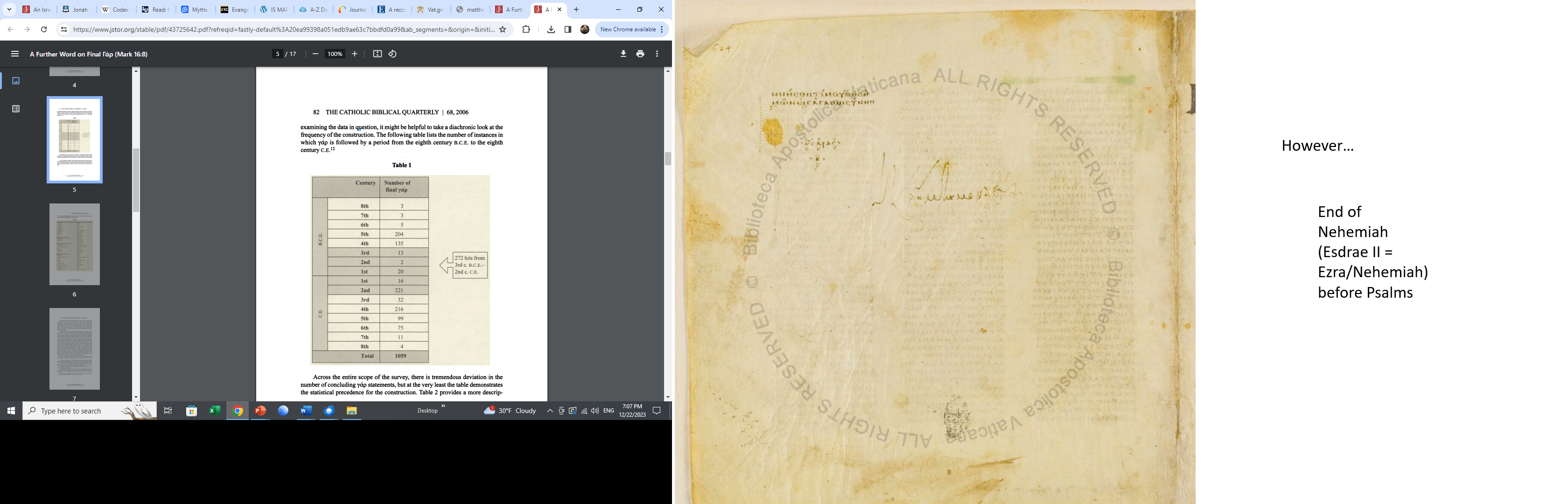 INTERNAL EVIDENCE
More Subjective
Against the AE
Could Mark end with “for”?
“sentences” ending with “for”
Author(s): KELLY R. IVERSON Source: The Catholic Biblical Quarterly , January 2006, Vol. 68, No. 1 (January 2006), pp. 79-94 Published by: Catholic Biblical Association, p. 82
 Stable URL: https://www.jstor.org/stable/43725642
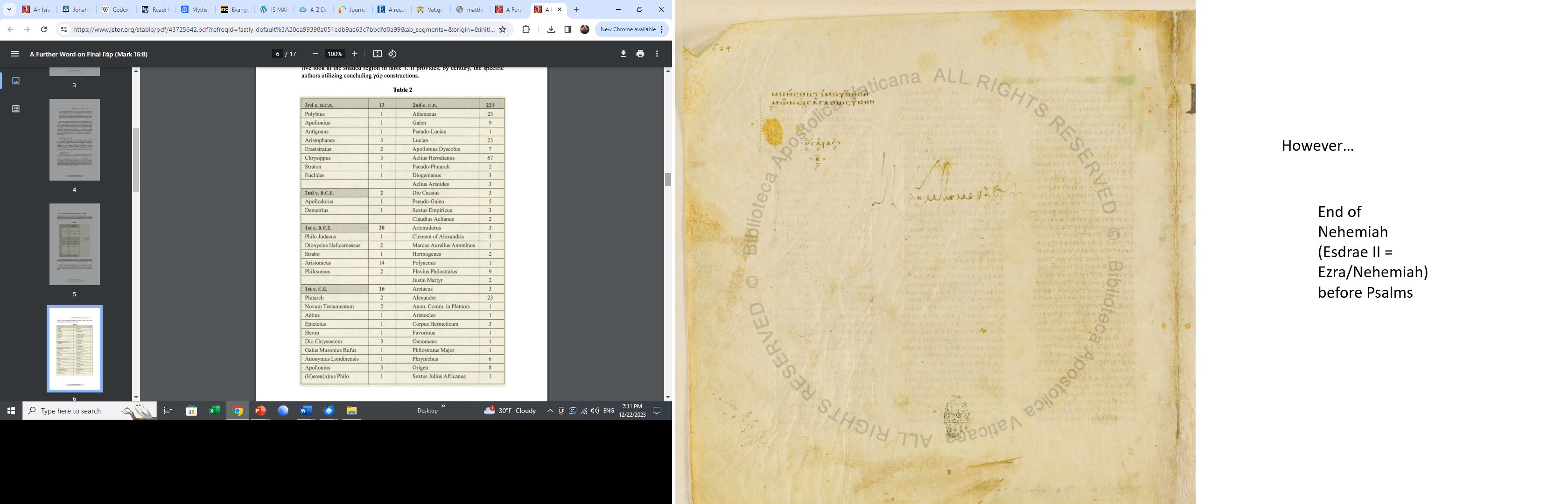 INTERNAL EVIDENCE
More Subjective
Against the AE
Could Mark end with “for”?
“sentences” ending with “for”
Author(s): KELLY R. IVERSON Source: The Catholic Biblical Quarterly , January 2006, Vol. 68, No. 1 (January 2006), pp. 79-94 Published by: Catholic Biblical Association, p. 82
 Stable URL: https://www.jstor.org/stable/43725642
INTERNAL EVIDENCE
More Subjective
Against the AE
Could Mark end with “for”?
Chapter end
παρίημι τὰ παρ᾽ ὅλον τὸν βίον αὐτοῦ καὶ τῶν προγόνων ἀσεβήματα: μακρὸν γάρ.

“I pass by the history of his whole life and the crimes of his ancestors; for that would be too long a story.”  
Polybius Historiae 2.59
Histories. Polybius. Evelyn S. Shuckburgh. translator. London, New York. Macmillan. 1889. Reprint Bloomington 1962.
INTERNAL EVIDENCE
More Subjective
Against the AE
Could Mark end with “for”?
“Sentence” end
Regarding Nero:
Καὶ ἐγένετο μέν τις ἐλπὶς ὑπὸ χειμῶνος αὐτὸν φθαρήσεσθαι, μάτην δὲ πολλοὶ ἥσθησαν· ἐσώθη γάρ.

“And it happened there was some hope of him perishing by a winter storm, but in vain many had rejoiced, for he was saved.”
Dio’s Roman History, we read of Nero returning to Rome, and it is said that there was some hope he would perish en route in a storm; but such hope was in vain, ἐσώθη γάρ. (62.19.2)
INTERNAL EVIDENCE
More Subjective
Against the AE
Could Mark end without resurrection appearances?
INTERNAL EVIDENCE
More Subjective
Which Reading Best Explains the Existence of the Others?
ABRUPT ENDING AS THE EXPLANATION
	An Ending Was Thought Needed
	Different Endings Were Created
THIS TEST FAVORS THE ABRUPT ENDING
INTERNAL EVIDENCE
More Subjective
Which Reading Best Explains the Existence of the Others?
ABRUPT ENDING AS THE EXPLANATION
	An Ending Was Thought Needed
	Different Endings Were Created

LONG ENDING AS THE EXPLANATION
	(Ending Itself doesn’t Provide the Explanation, but…)
	The Lectionary Note Mistake Theory
	The Lost Page Theory
	But these are not examples of one ending explaining the others
Internal Evidence
Weighted Against LE
External Evidence
	Greek MSS – Support LE
	Ancient Versions – Weighted Against LE
	Patristics – MIXED
tend to Support LE
say many MSS Omit LE

Internal Evidence
	Weighted Against LE